МИНИСТЕРСТВО ОБРАЗОВАНИЯ РЕСПУБЛИКИ МОРДОВИЯ

Портфолио
Рябова Владимира Ильича
тренера – преподавателя 
по футболуМуниципального учреждения
 дополнительного образования
«Детско – юношеская спортивная школа №1»
г.о. Саранск
Образование:  Высшее
    МГПИ им. М. Е. Евсевьева, факультет «Физическое воспитание» 
    дата выдачи  02.07.1988 года. 
Стаж педагогической работы: 
    по специальности 32 года. 
Общий стаж работы: 38 лет

Наличие квалификационной категории: Высшая
Дата последней аттестации: 05.05.2015г.
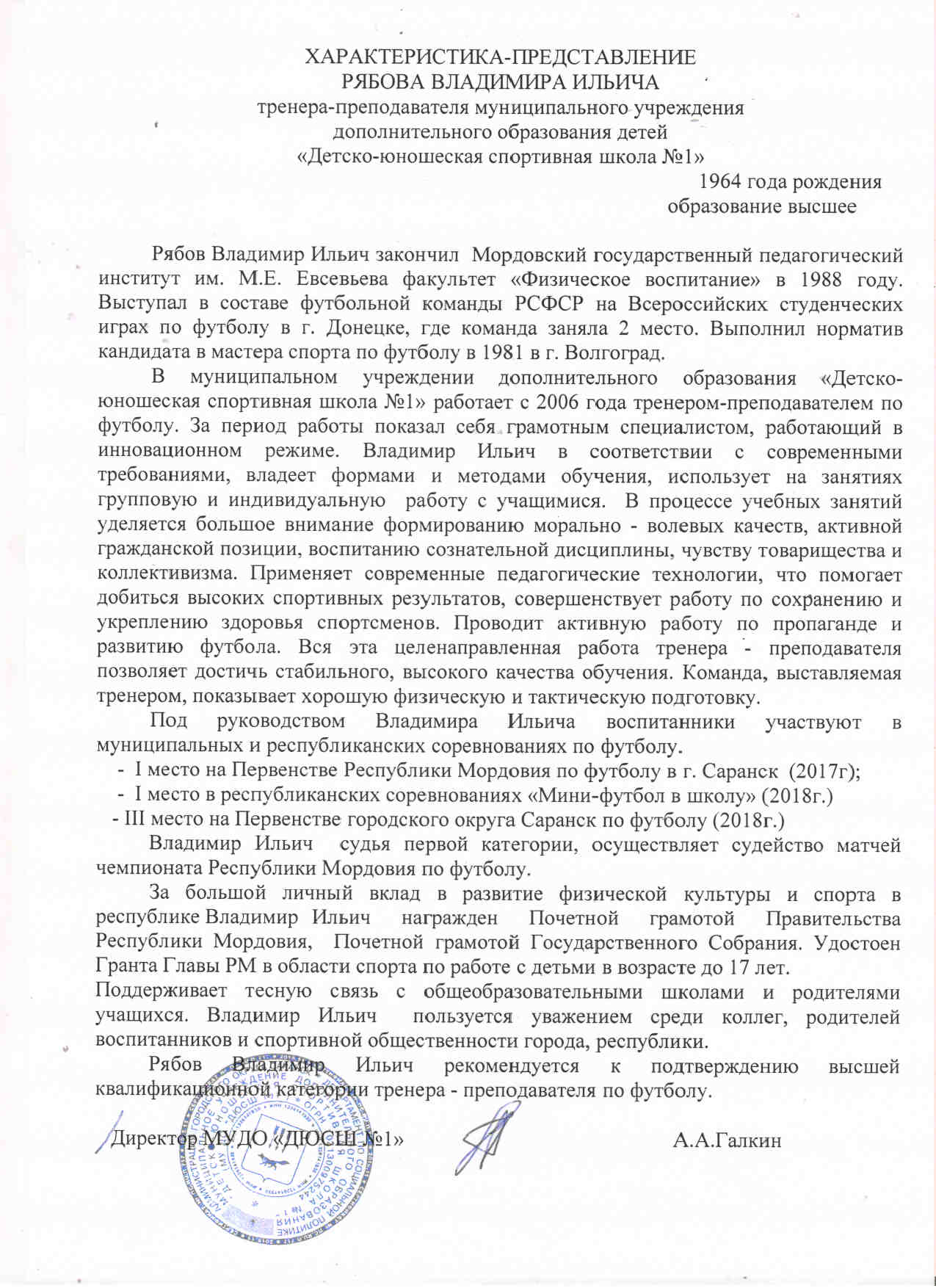 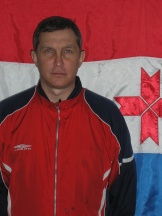 2.Степень обеспечения повышения уровня подготовленности воспитанников
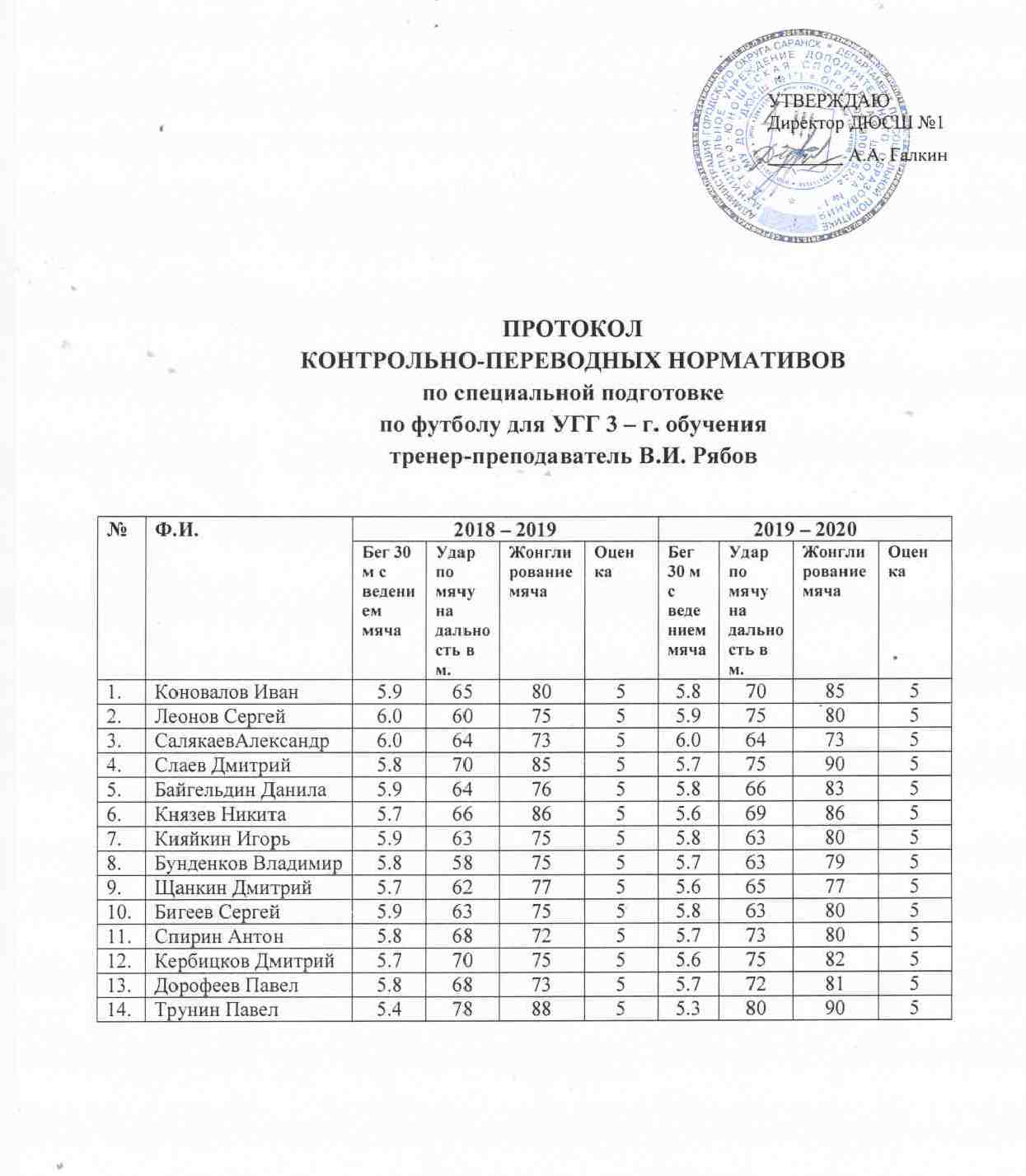 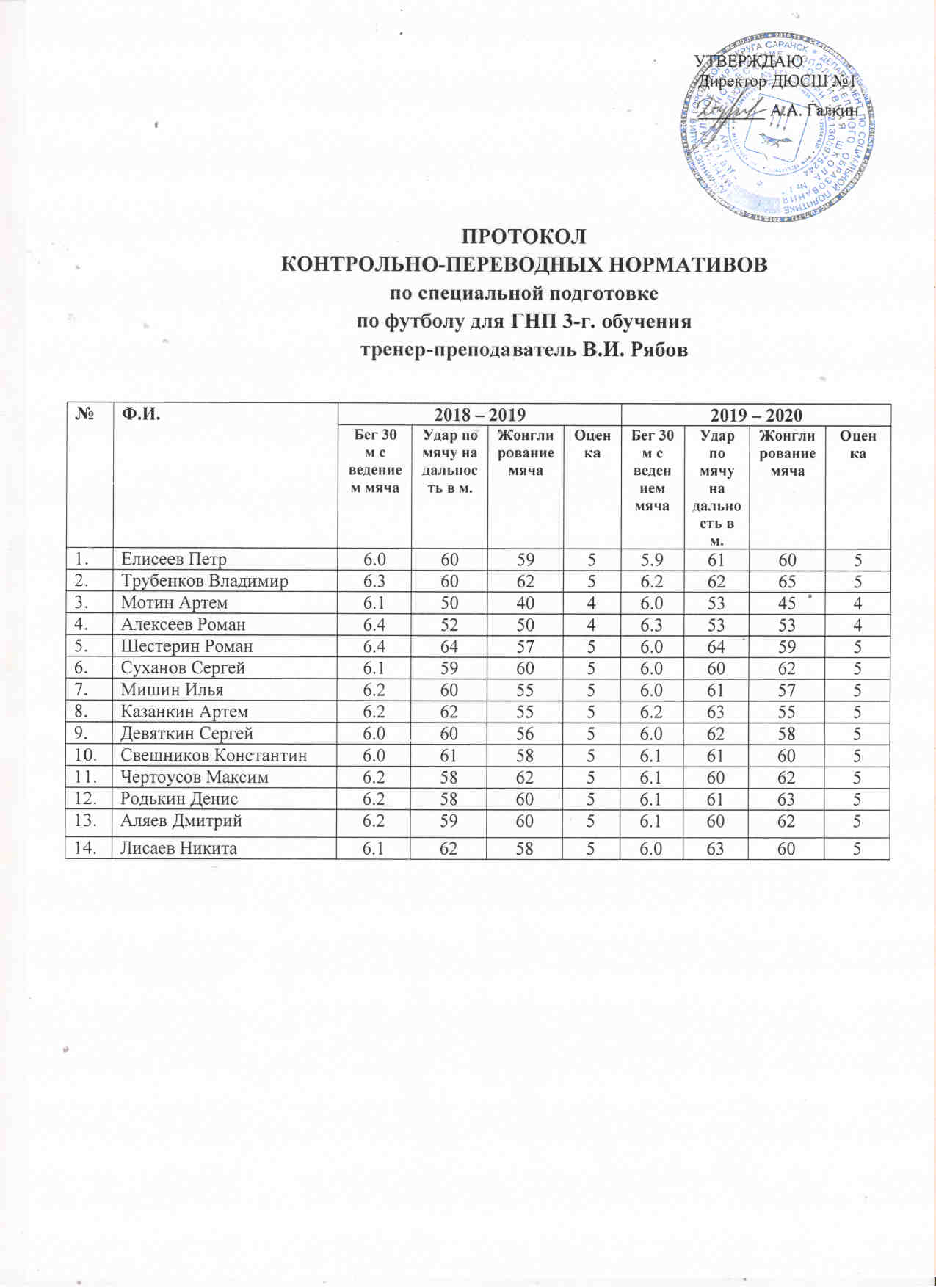 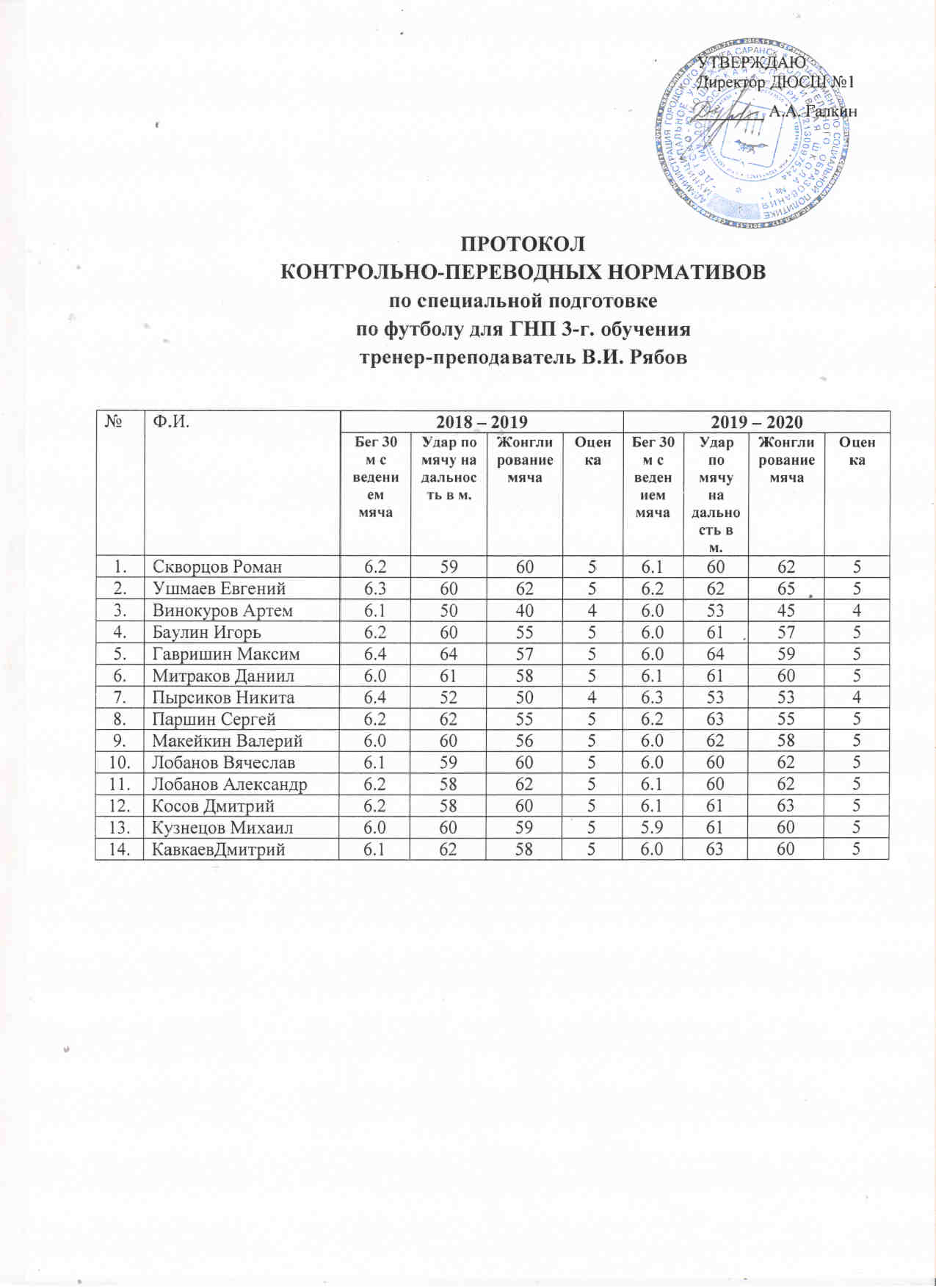 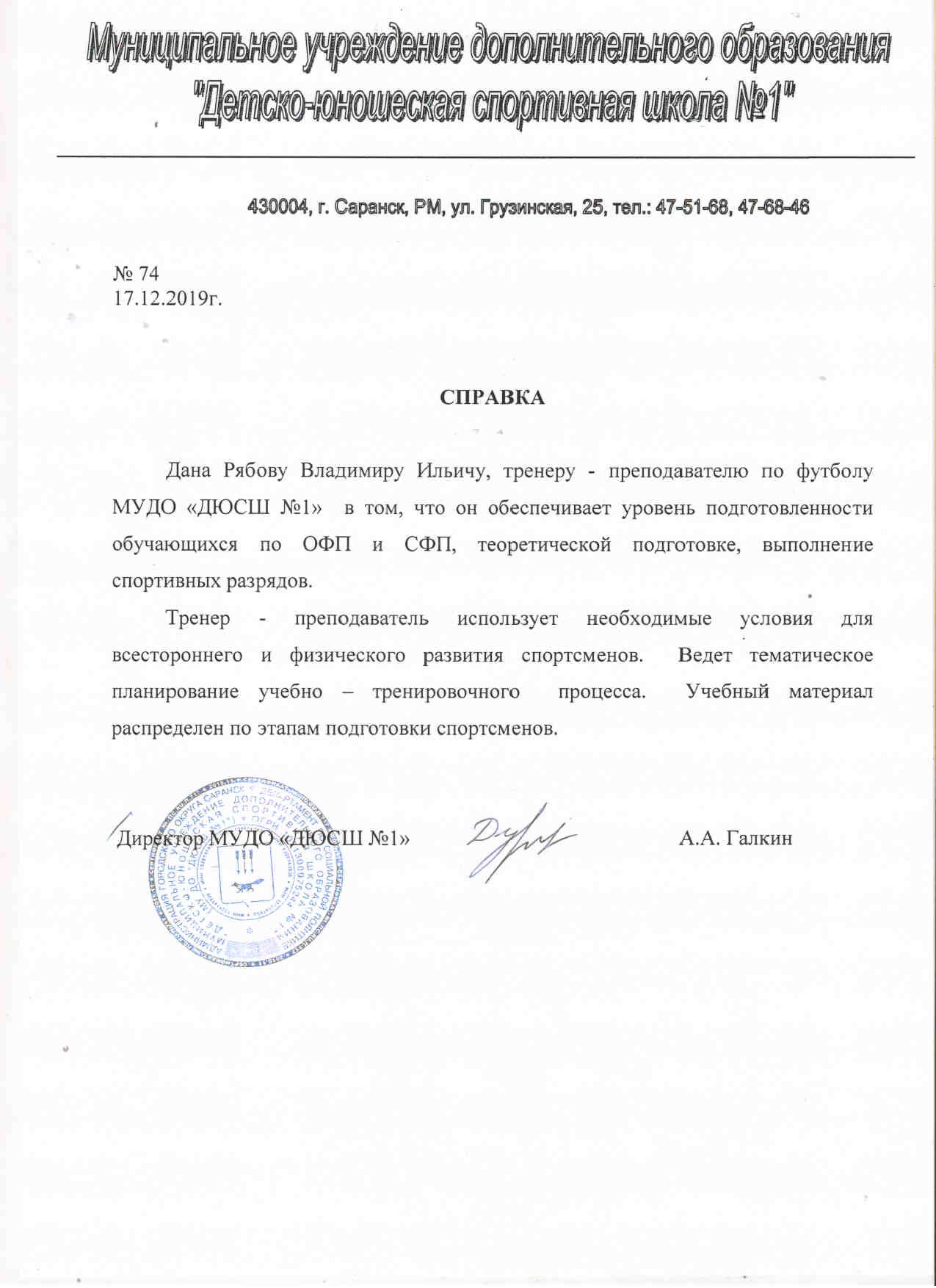 3.Сохранность контингента воспитанников на этапах спортивной подготовки
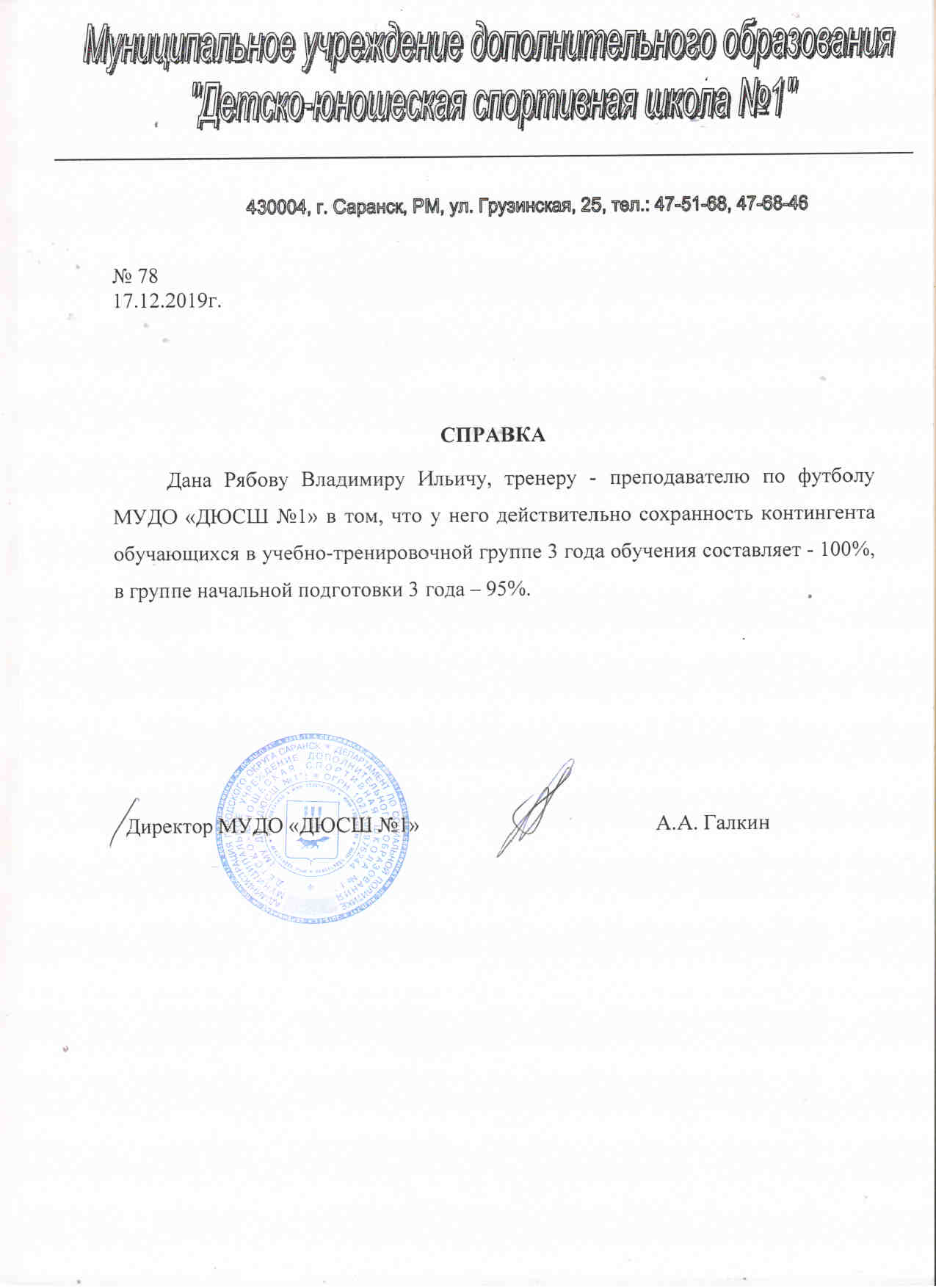 4.Результаты анализа текущей документации
Согласно нормативных документов, имеется следующая учебная документация:
Журнал учета работы учебных групп
Личные дела на  обучающихся (заявление, личные карточки)
Протоколы контрольных переводных нормативов
Календарный план спортивно-массовых мероприятий
Протоколы, положения соревнований
Учебные планы и рабочий план конспект
План воспитательной  и культурно-массовой работы с обучающимися
Перспективный план
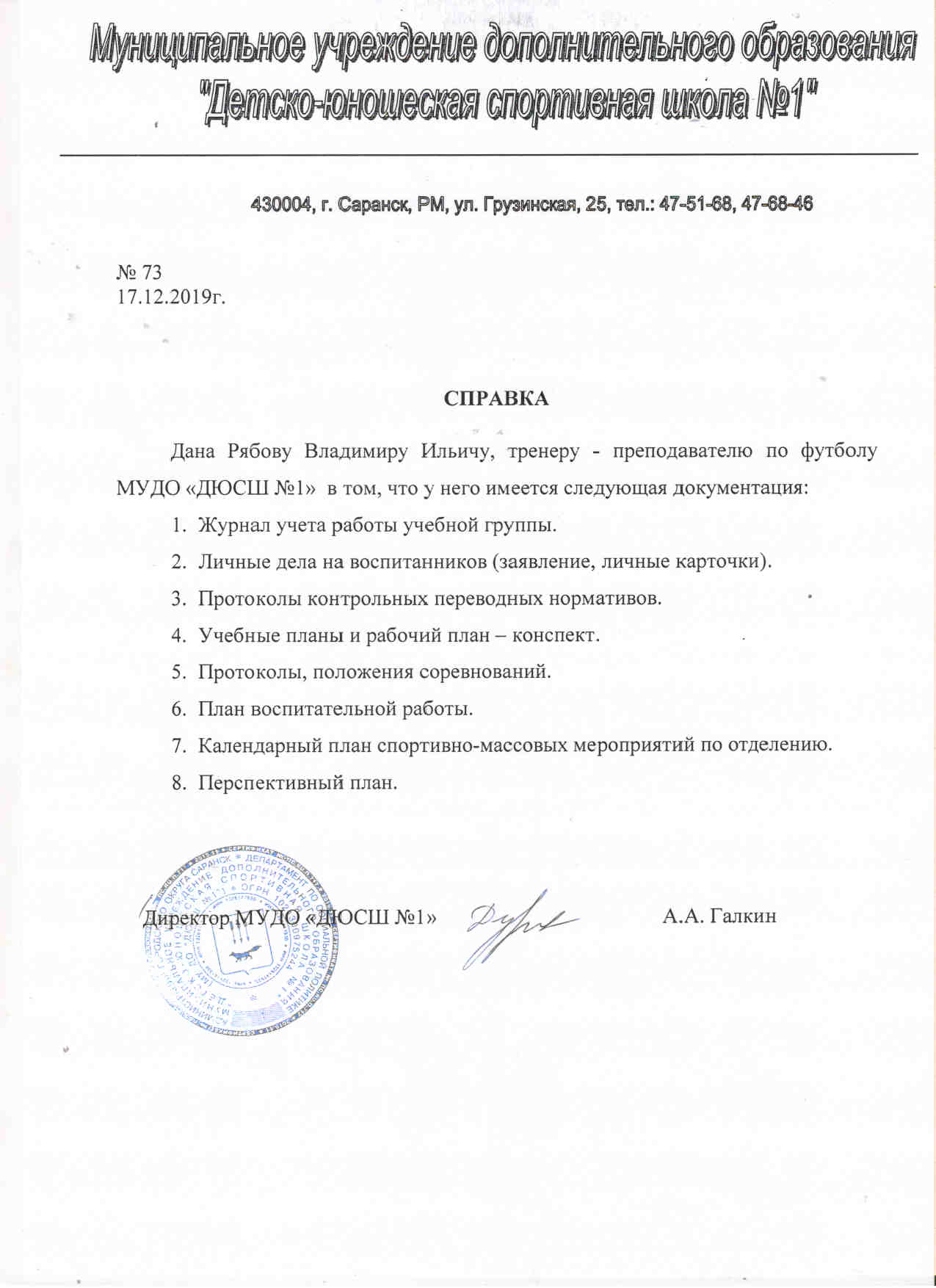 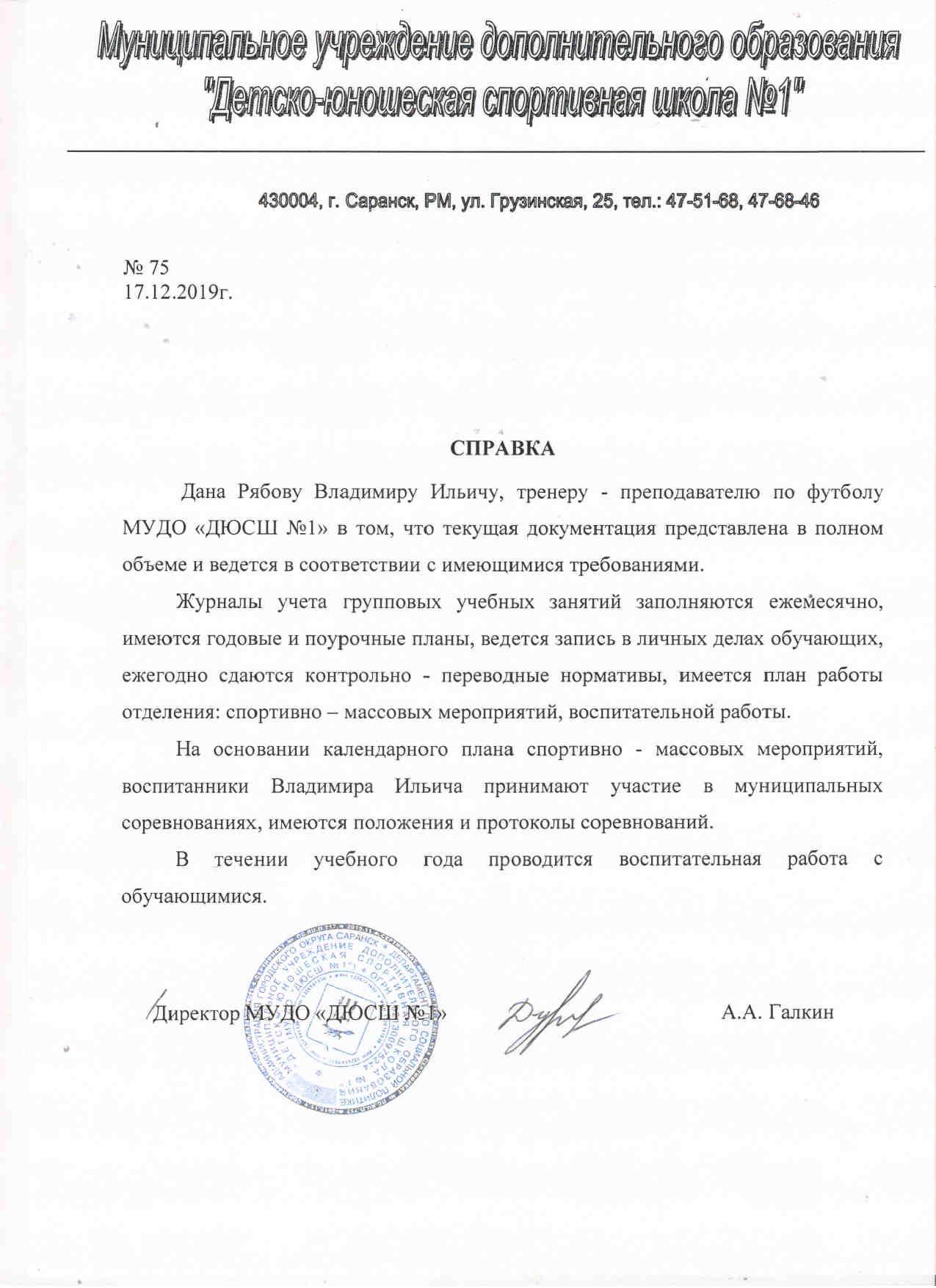 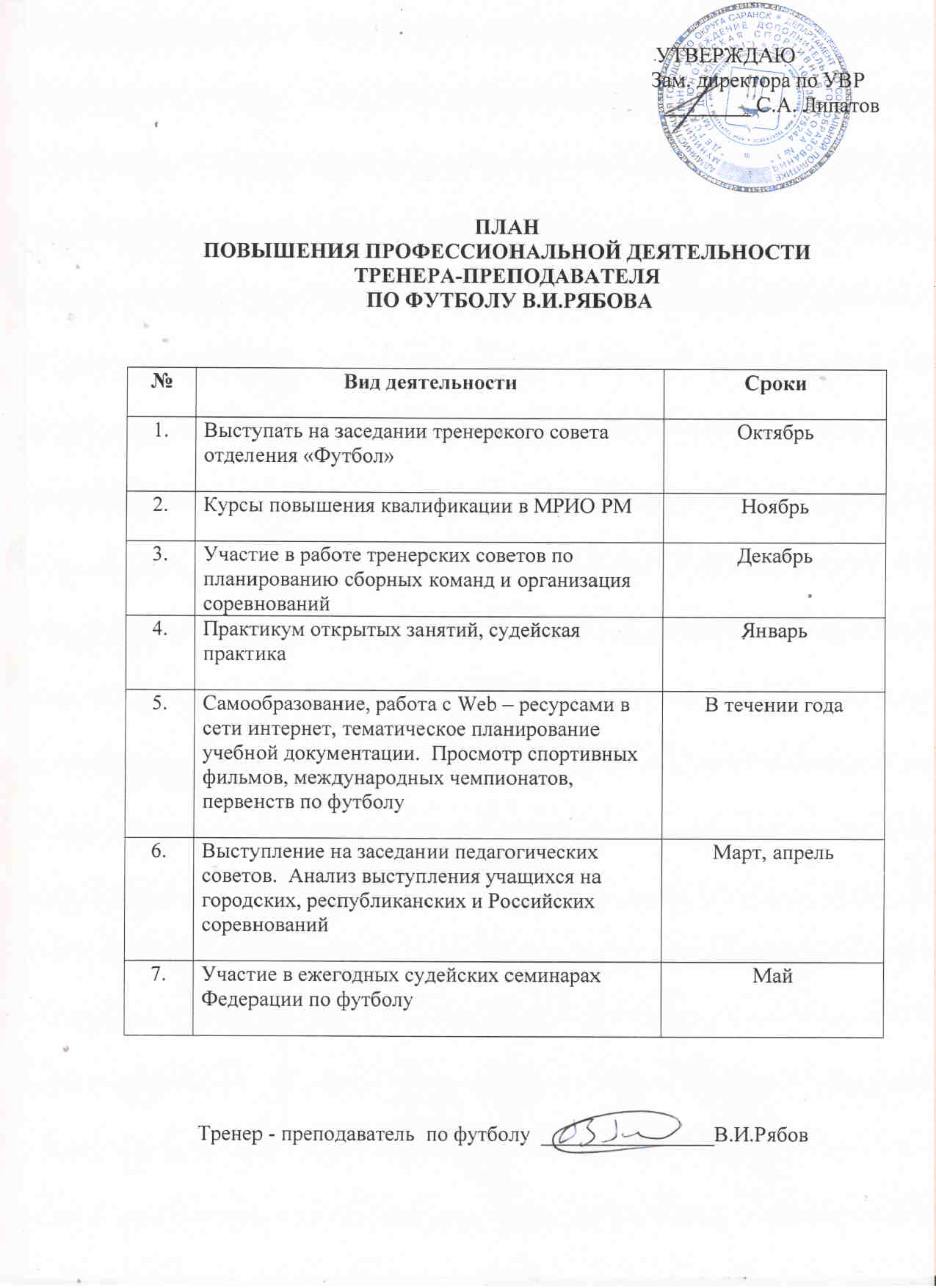 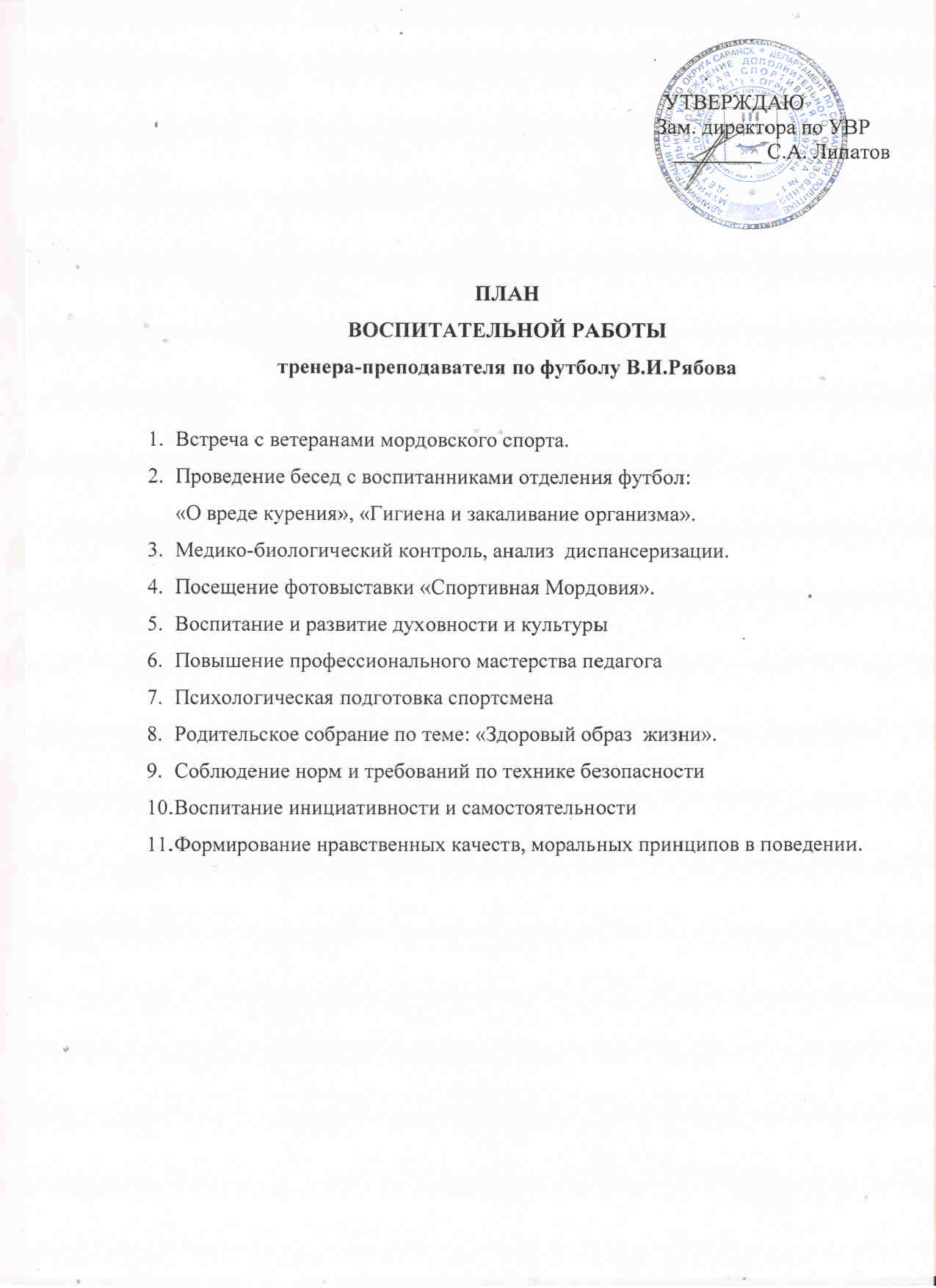 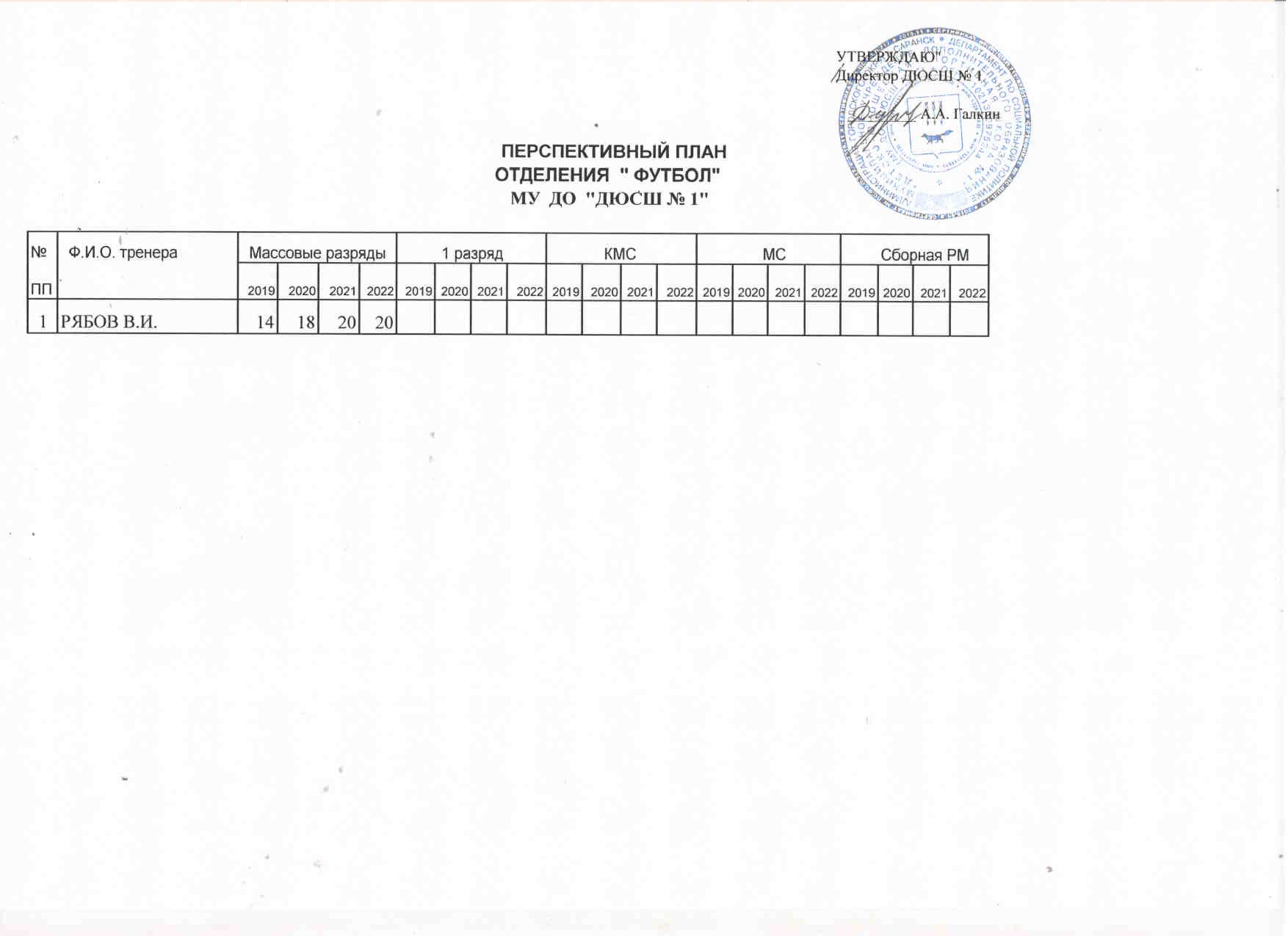 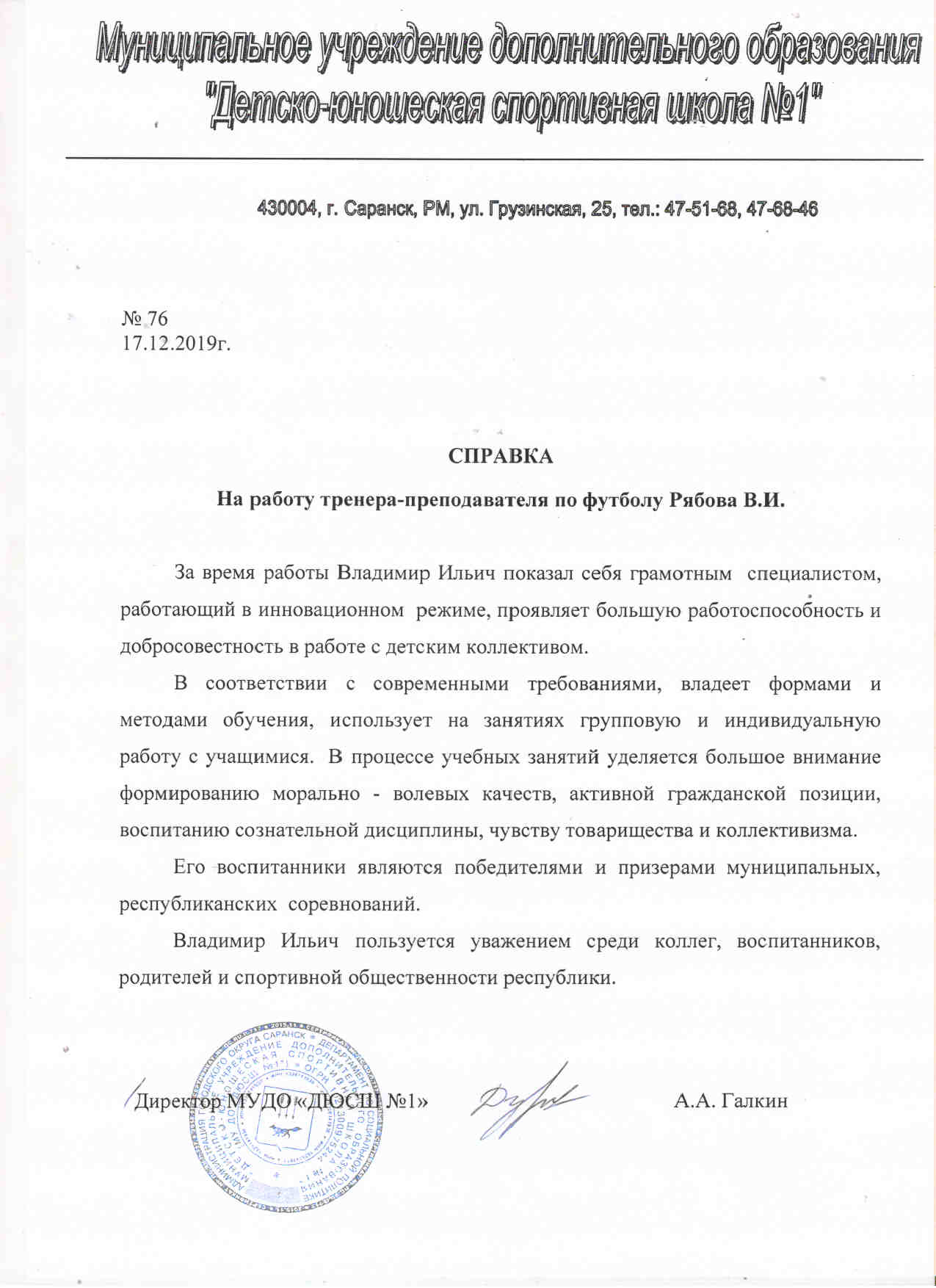 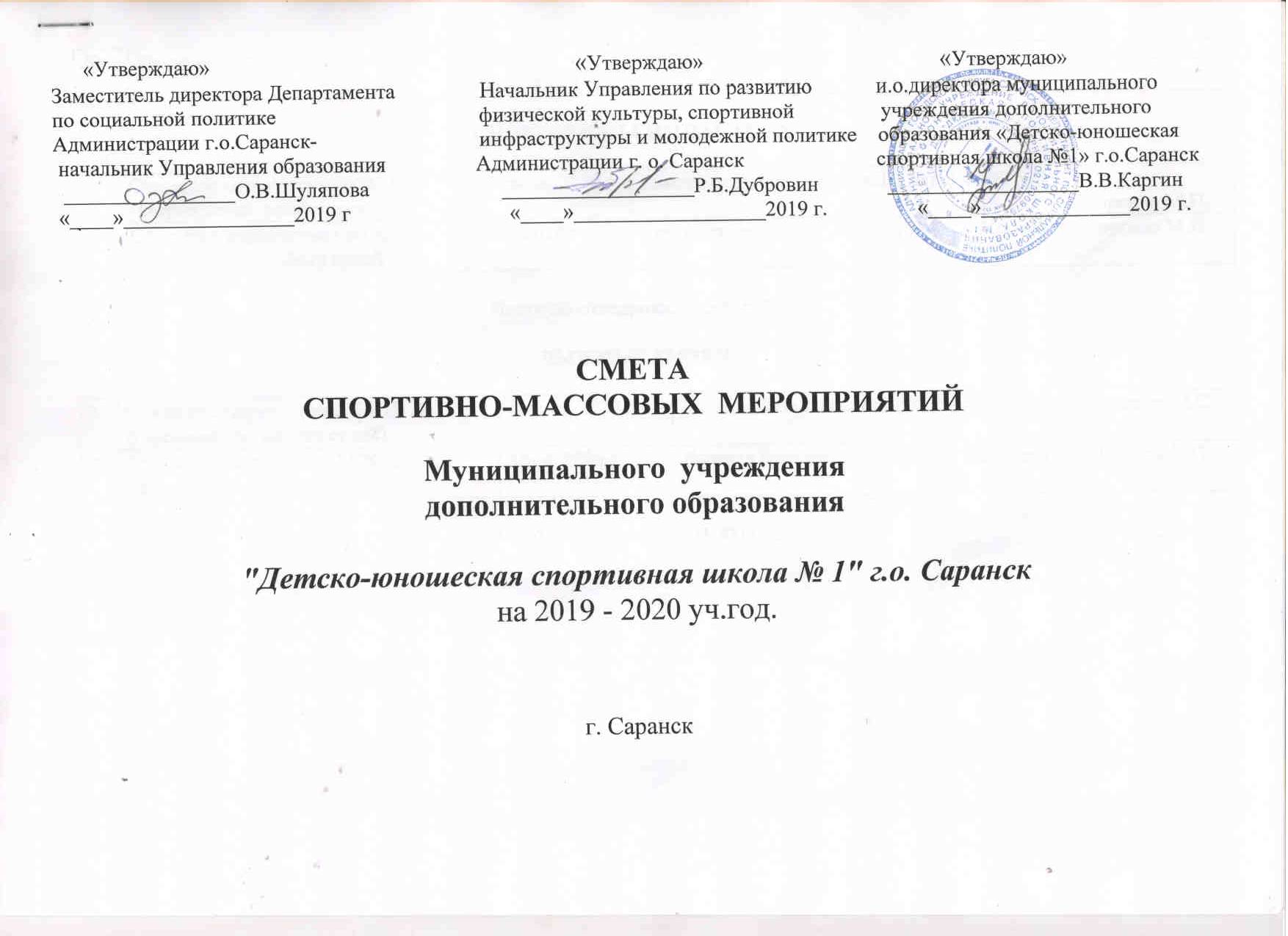 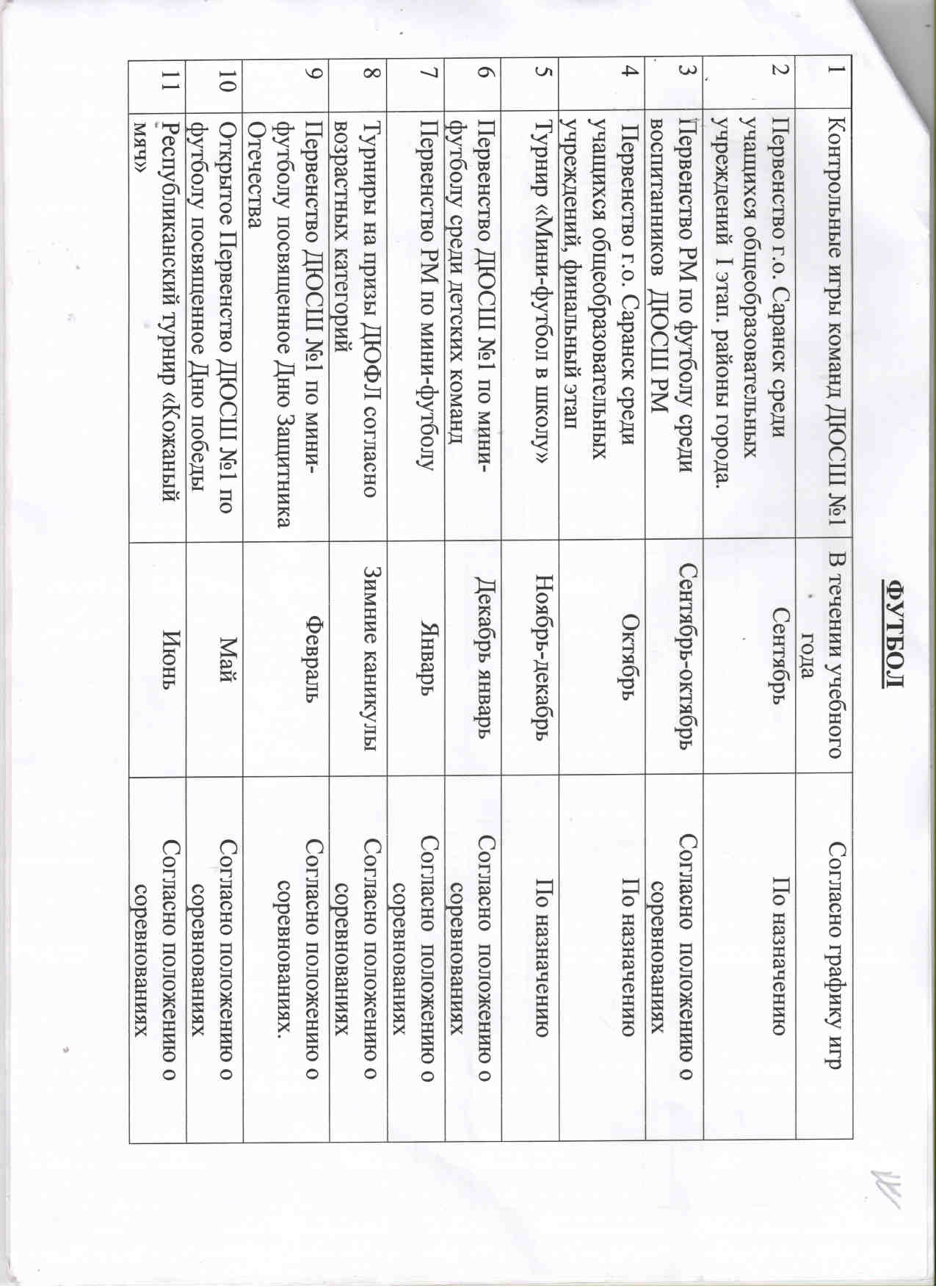 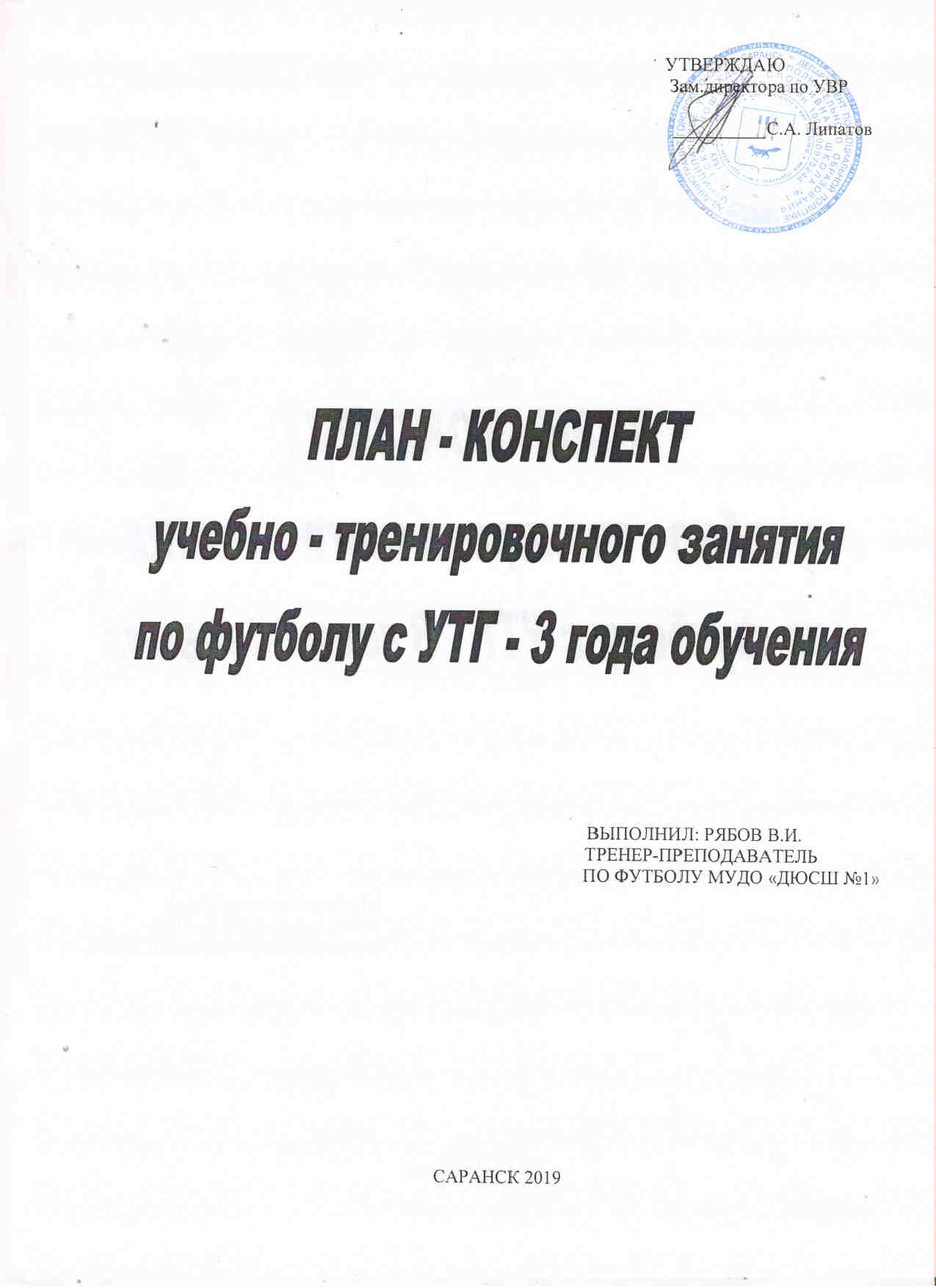 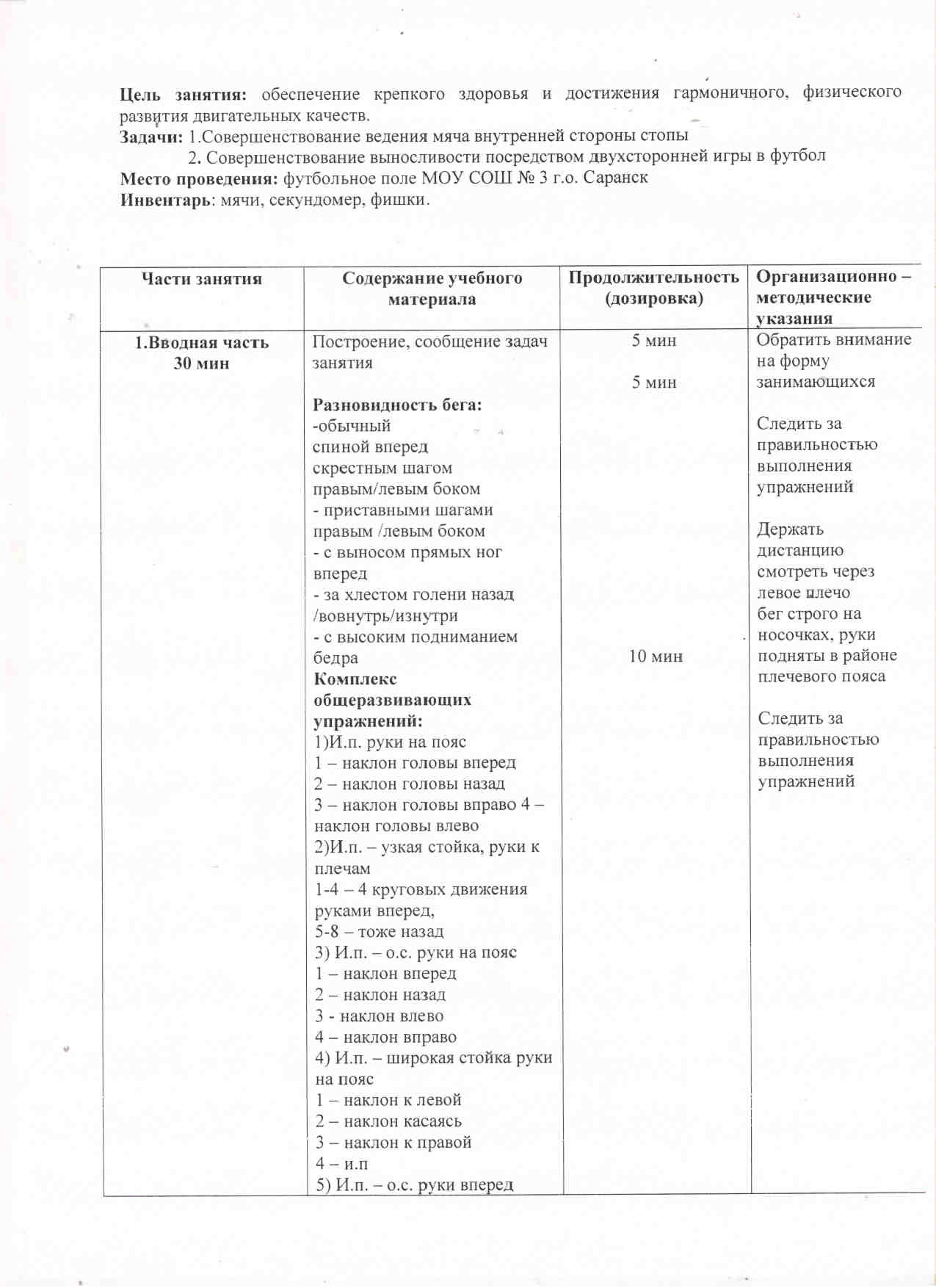 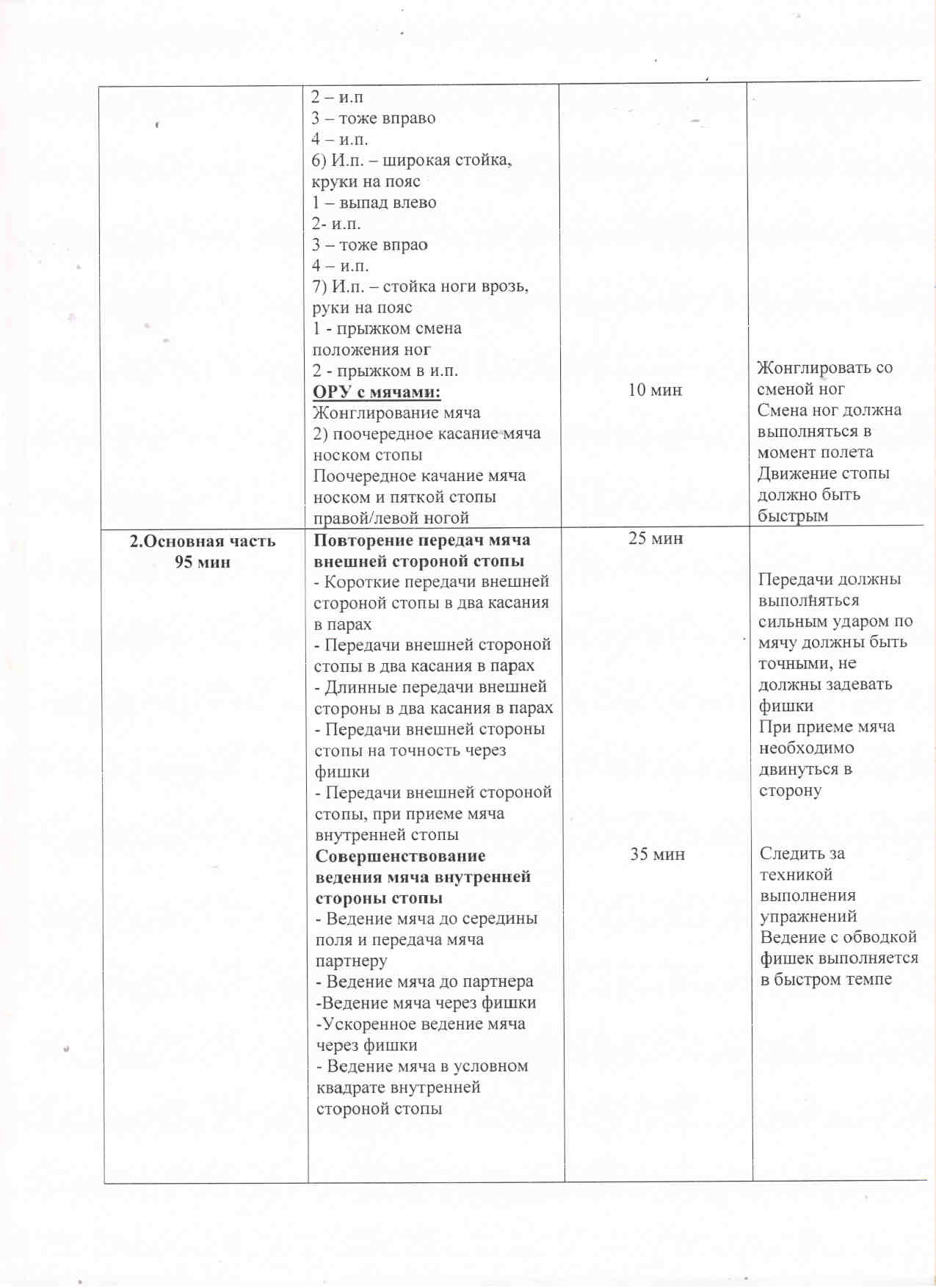 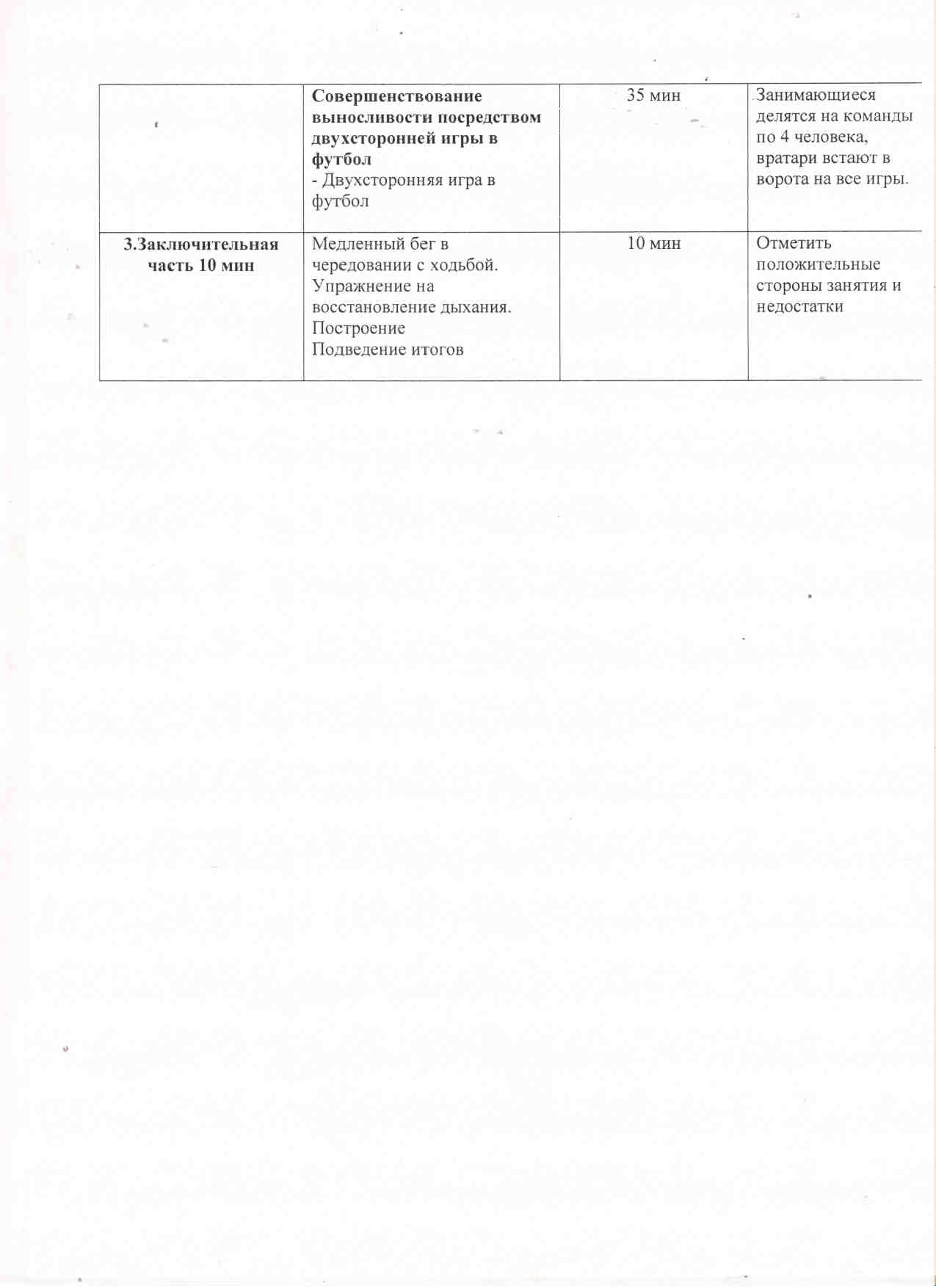 5.Наставничество
Проходили практику студенты  МГПИ  им. М.Е. Евсевьева факультета «Физическая культура» по избранному виду спорта «Футбол»  
с 06.11.2019 по 20.11.2019г. 
Студентам была оказана помощь в приобретении практических навыков, необходимых для педагогической работы по занимаемой должности.
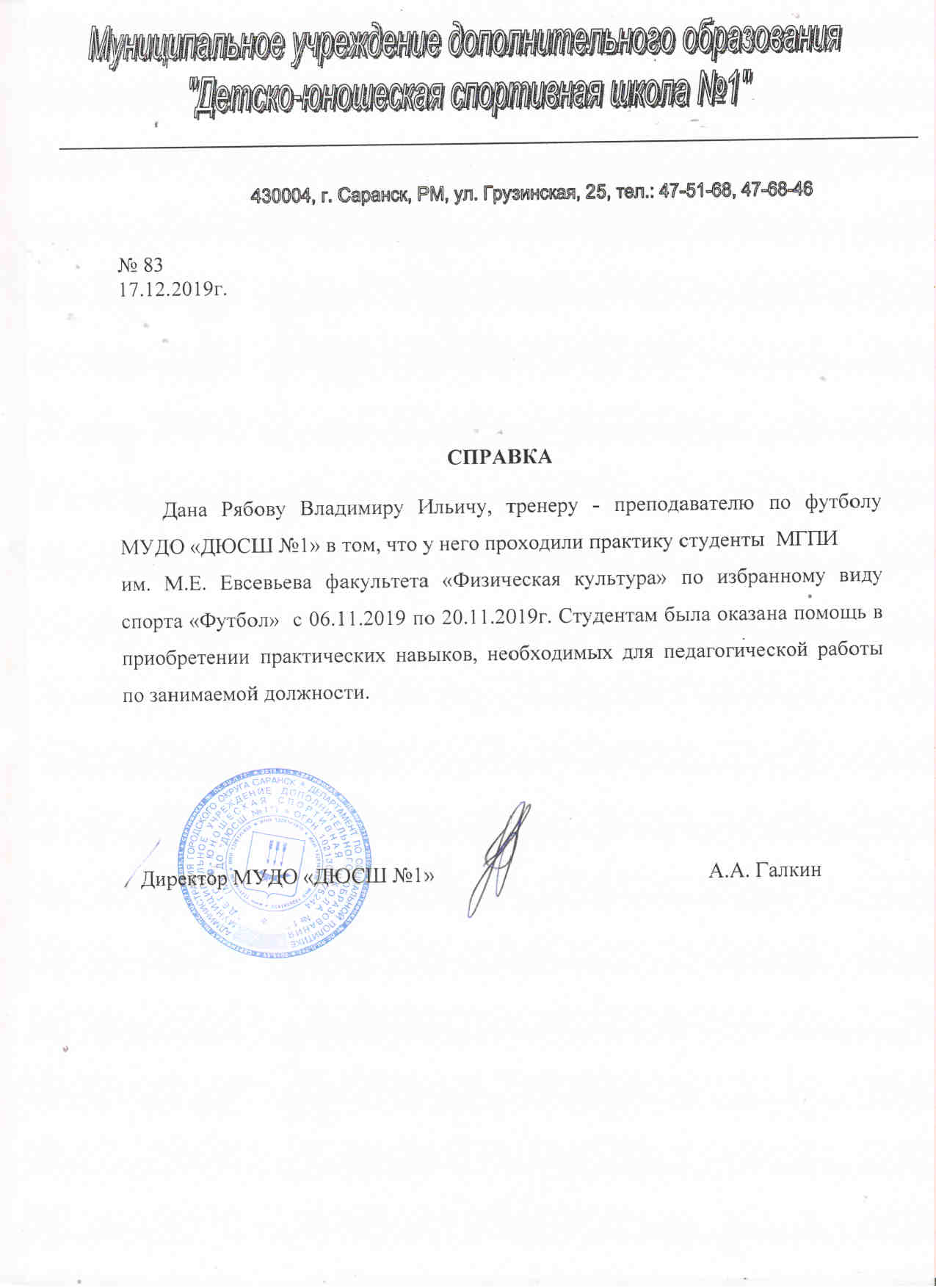 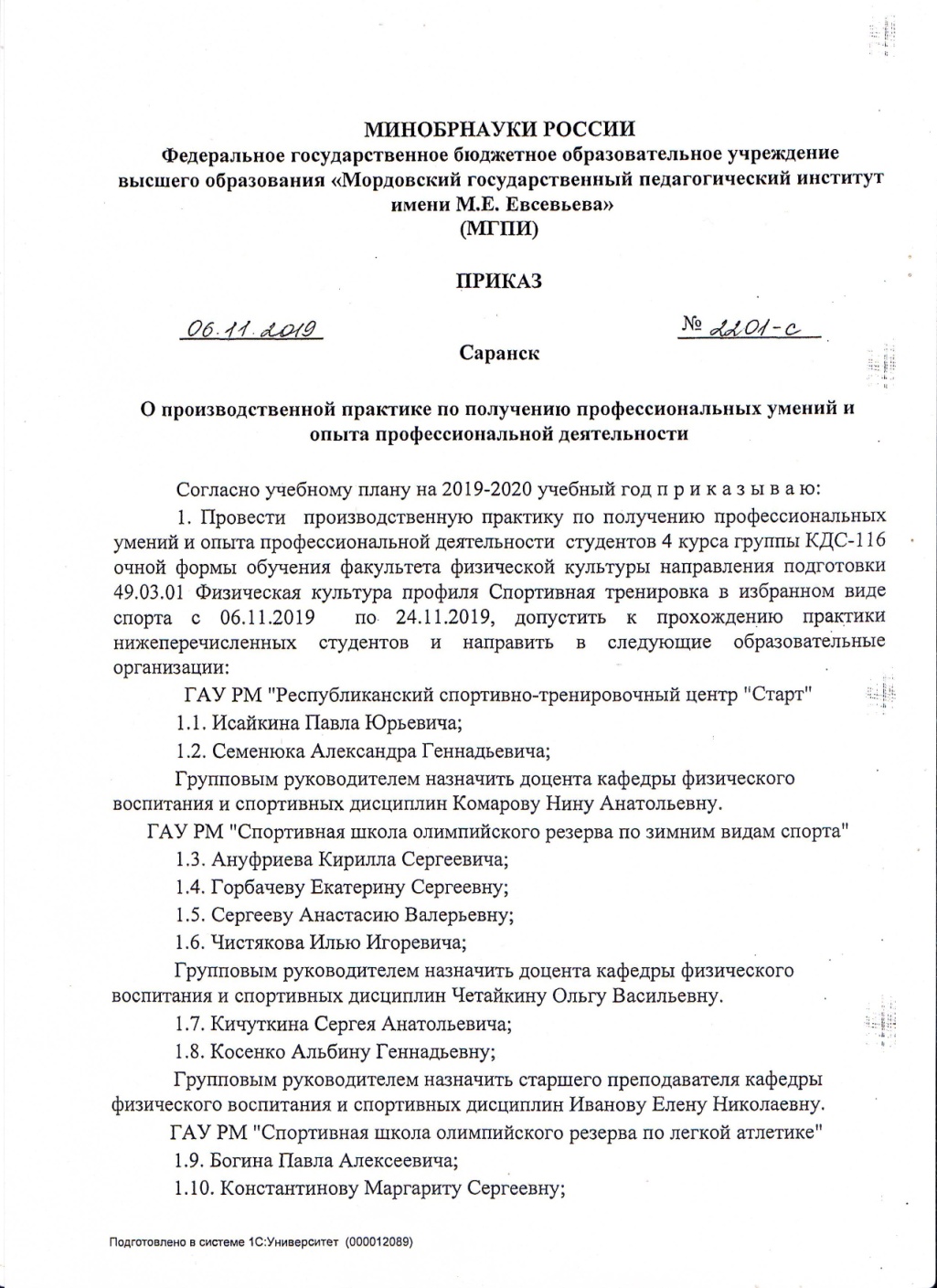 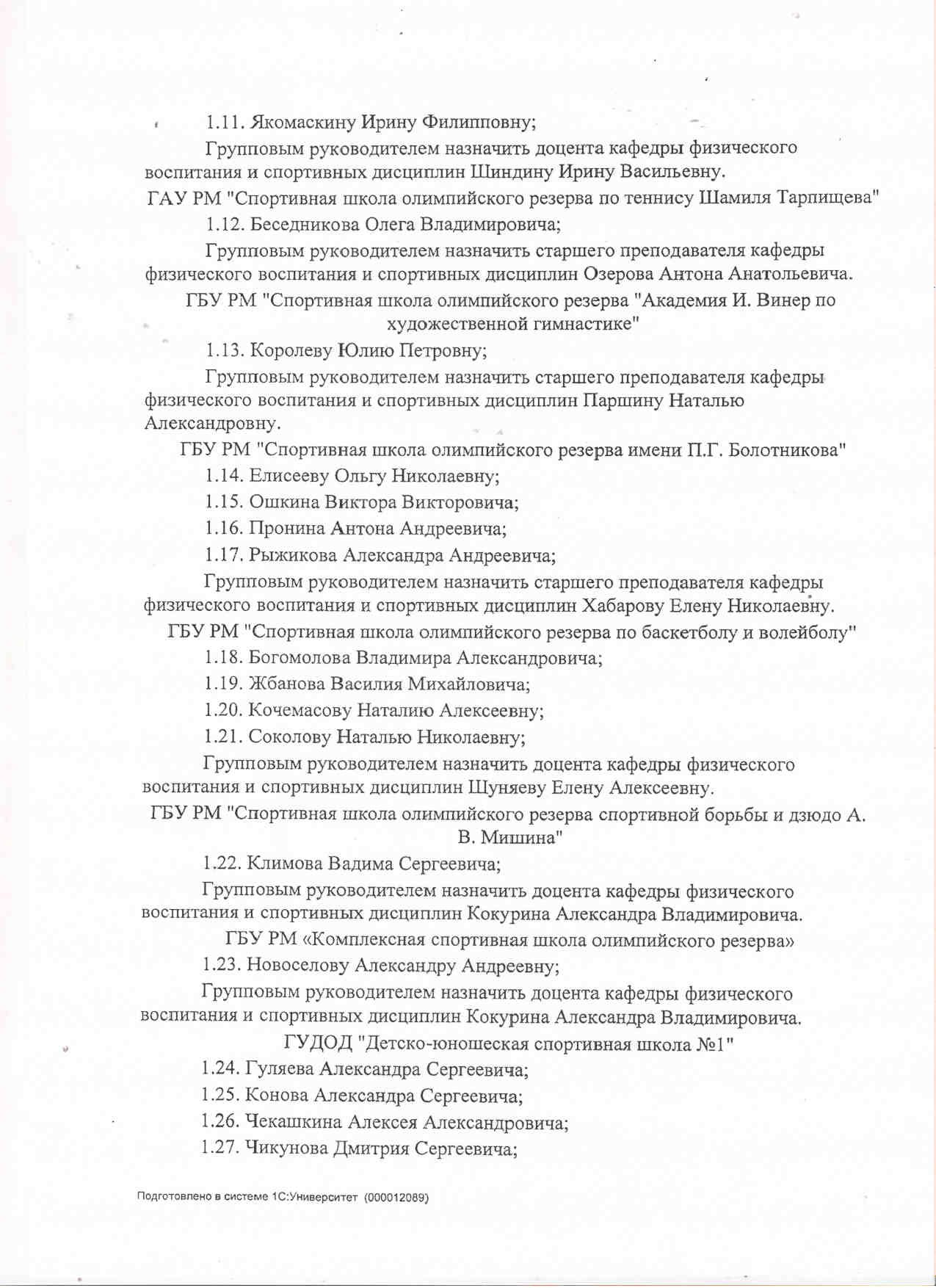 6. Выполнение воспитанниками требований для присвоения спортивных званий и разрядов
Спортсмены выполнили: 


   I юношеский разряд:   18 человек
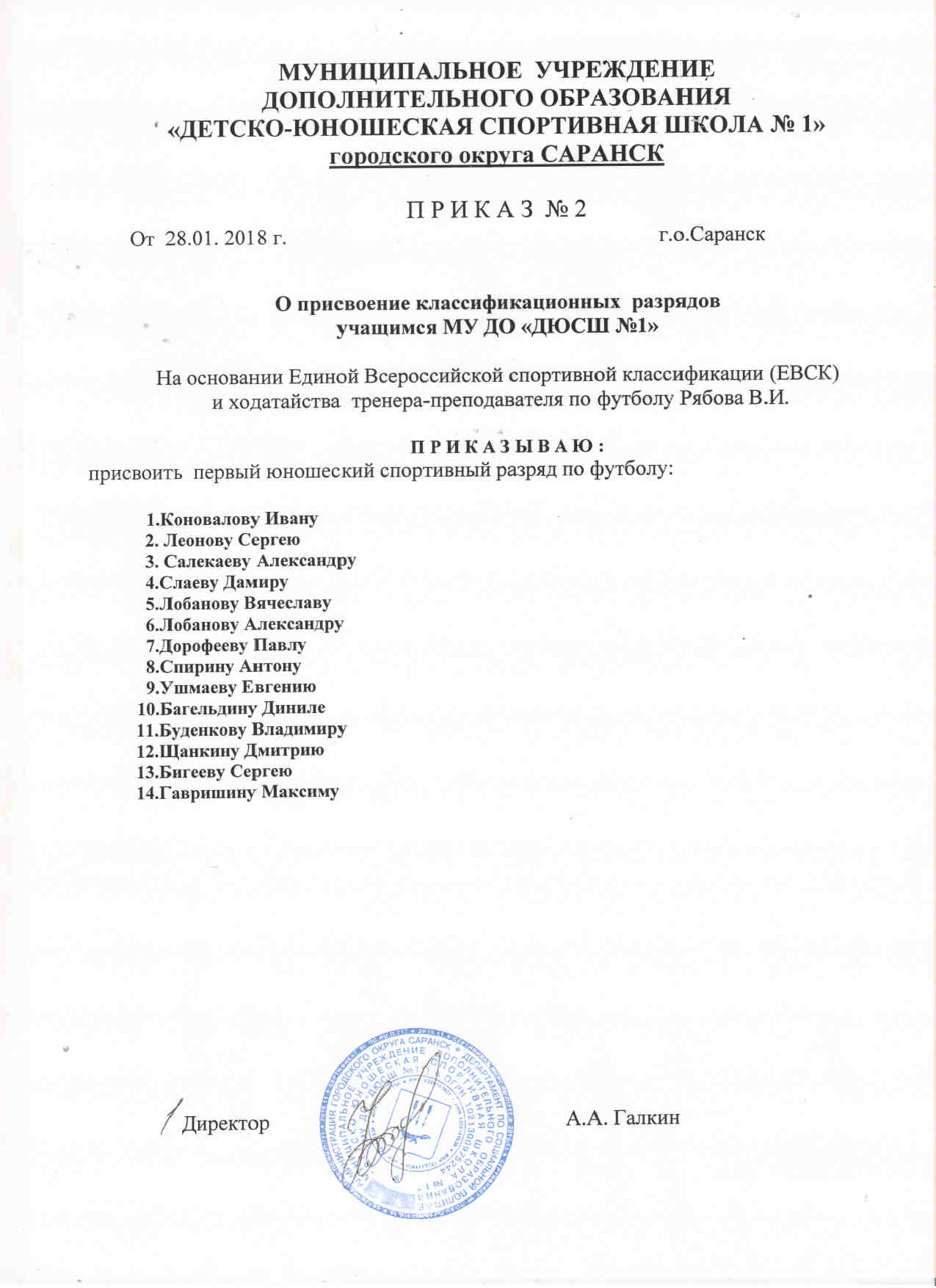 7.Проведение открытых мастер-классов, мероприятий
На уровне образовательной организации
Провел мастер - класс для тренеров – преподавателей  по футболу ДЮСШ по теме: «Совершенствование технических и тактических навыков футболистов»,  
04.10. 2019г. на стадионе  МОУ СОШ №3.
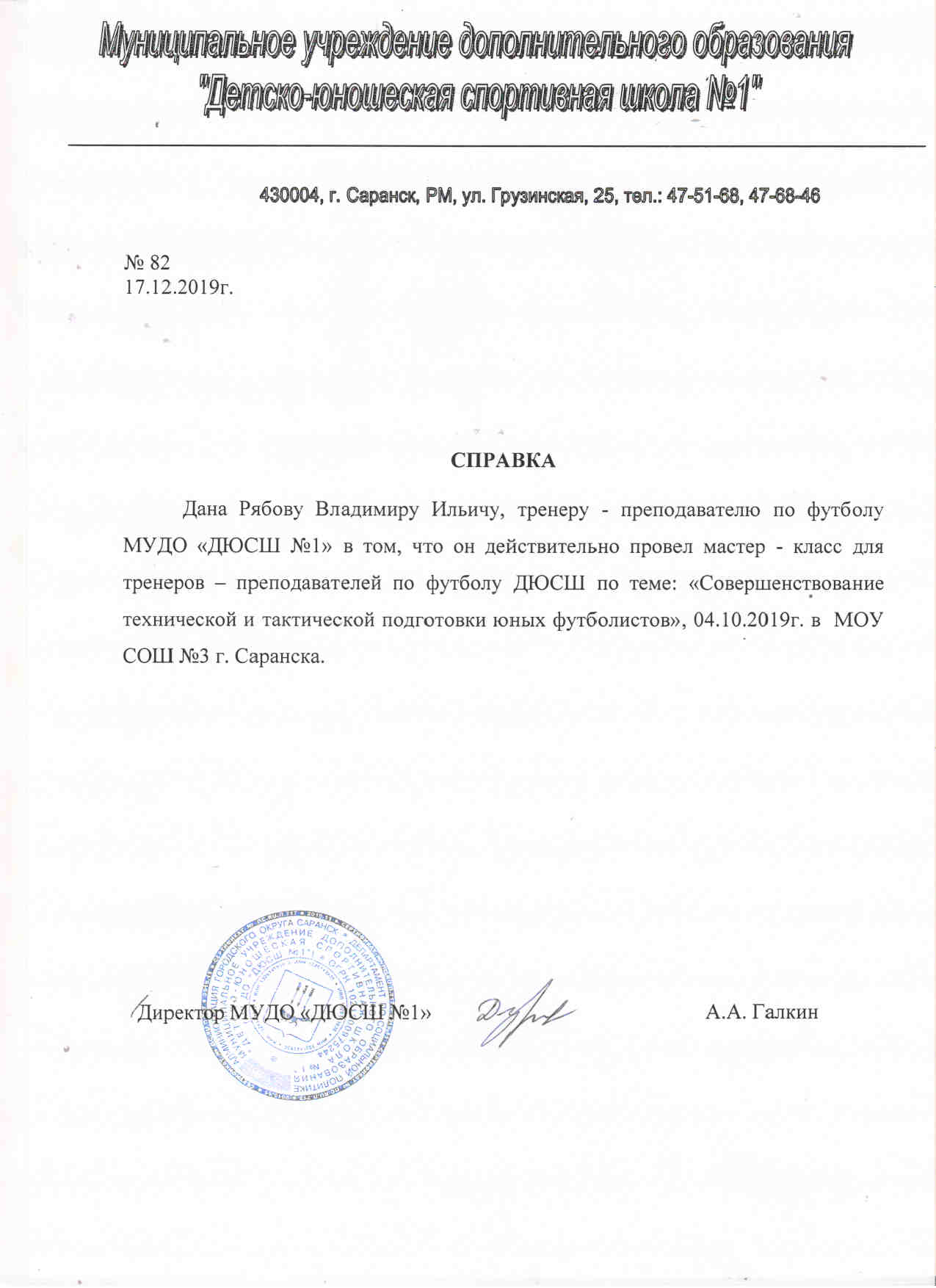 8.Выступления  на заседаниях методических советов, конференциях, педагогических чтениях, семинарах, секциях.
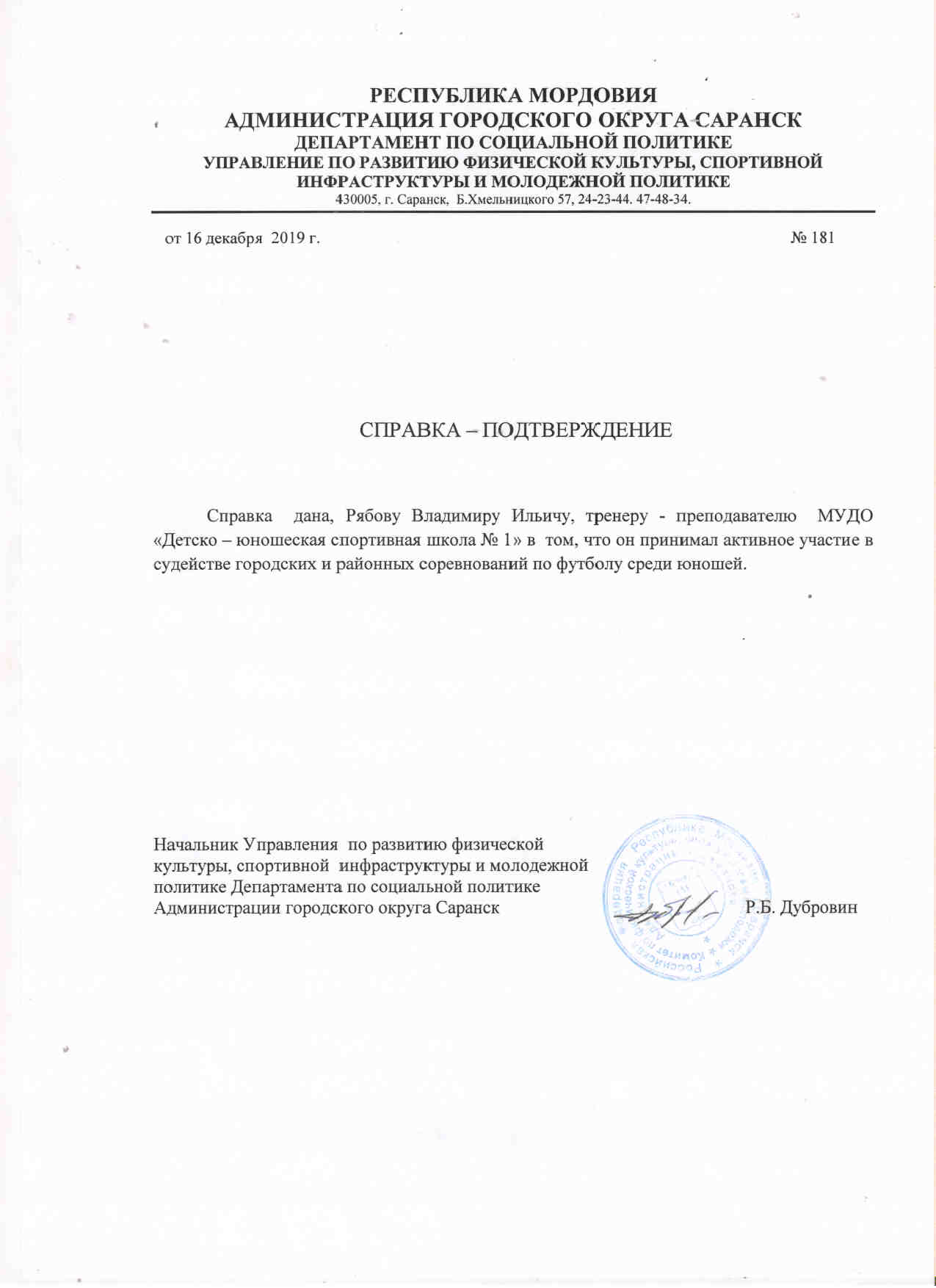 На республиканском уровне:

 Является футбольным арбитром
обслуживает матчи  муниципальных 
и  республиканских соревнований по
футболу.
9.Результаты участия воспитанников в официальных соревнованиях
Муниципальный  уровень:
I место  в турнире по мини-футболу  городского округа 
Саранск  «Кожаный мяч»  (2016г.)
I место  в турнире по мини-футболу  городского округа
Саранск 2008 - 2009г.р. (2018г.)
III место в турнире городского округа Саранск  «Мини-
футбол в школу»  2008-2009 г.р. (2018г.).
III место в турнире городского округа Саранск  «Мини-
футбол в школу»  2008 -2009г.р. (2019г.)

Республиканский уровень:
I место в Первенстве Республики Мордовия  по футболу 
2003г.р.  (2017г.)
II место в республиканских  соревнованиях по мини-футболу 2008 г.р. (2018г.)
II место в республиканских  соревнованиях по мини-
футболу 2009 г.р. (2018г.)
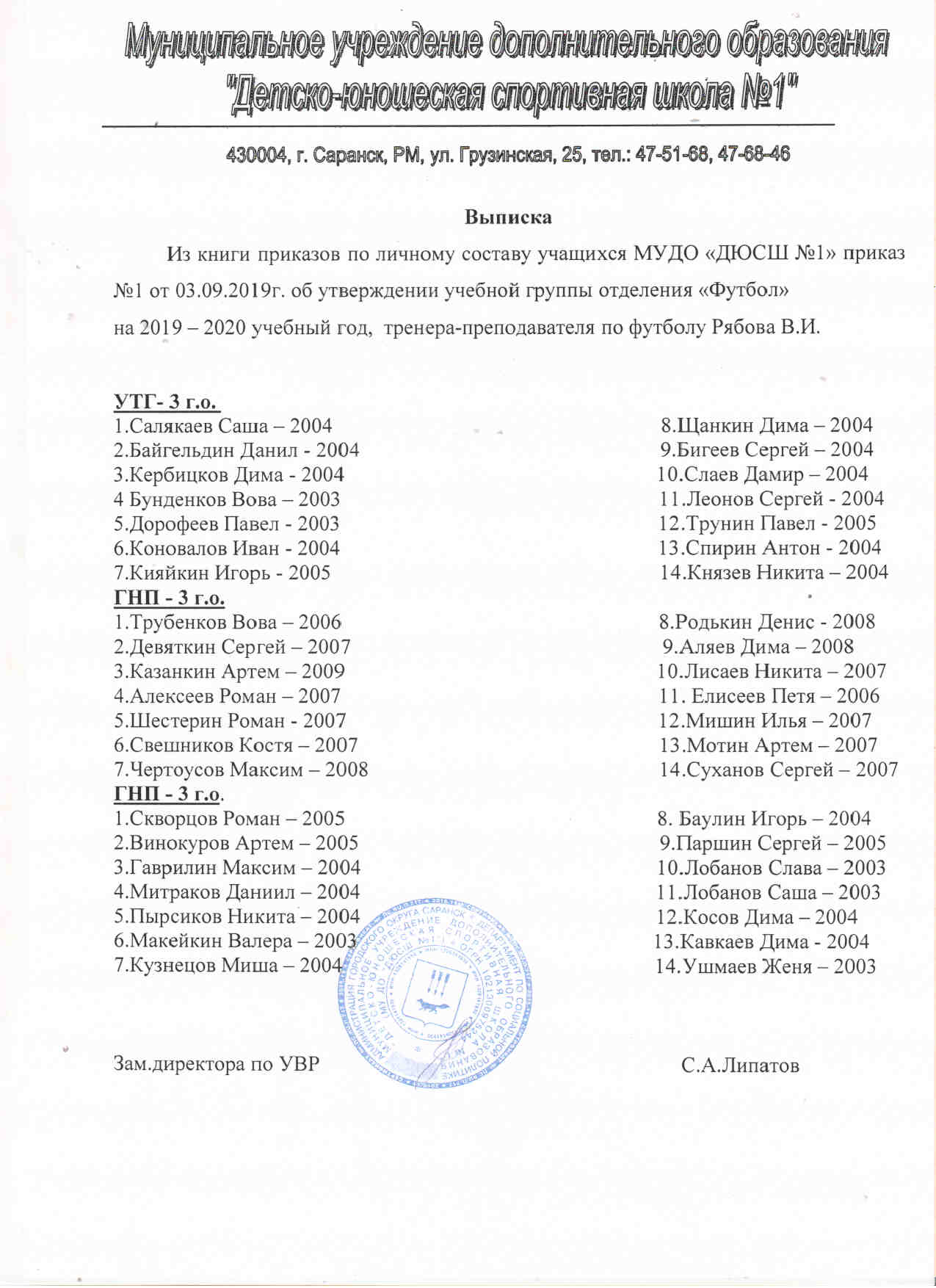 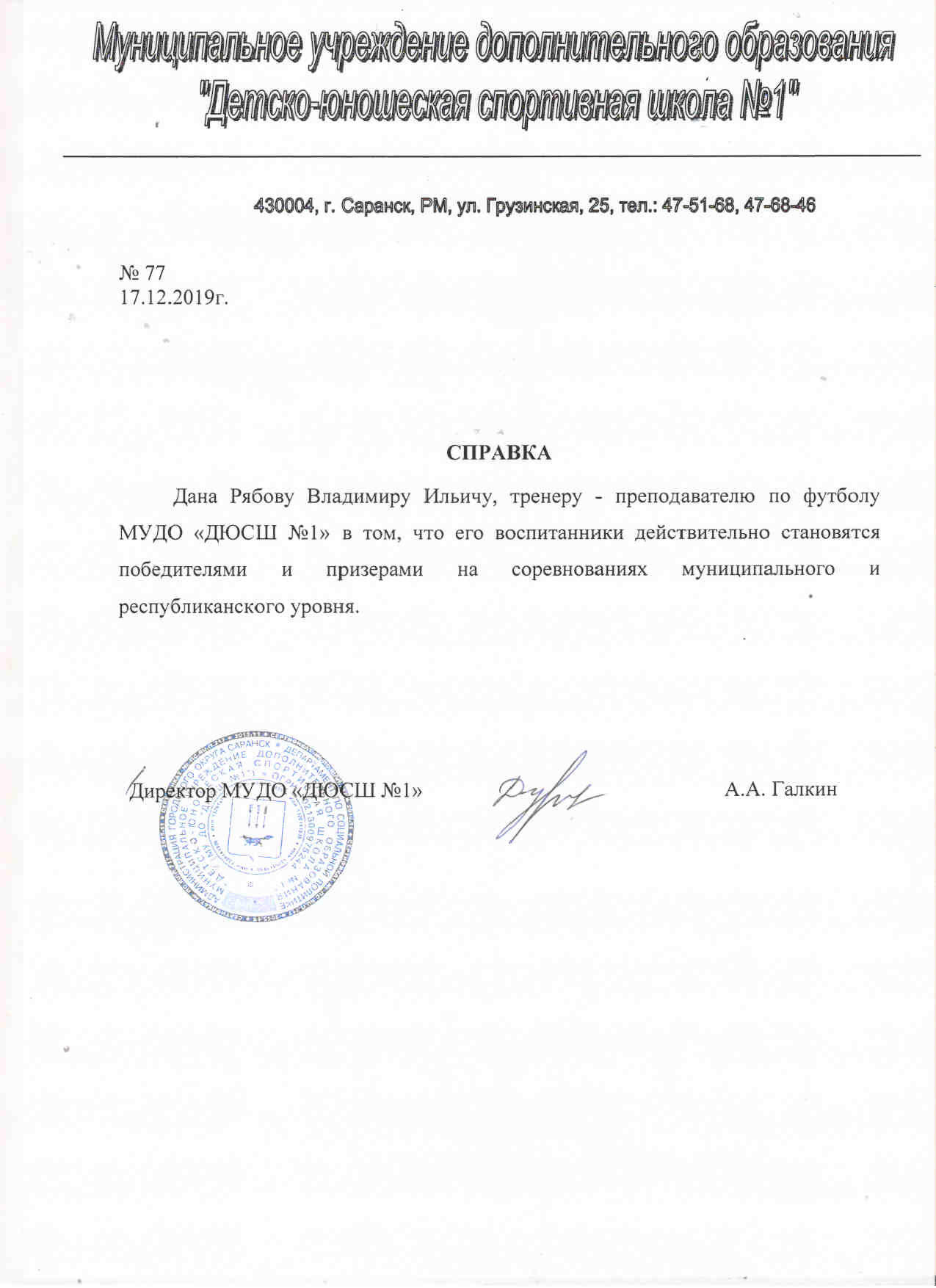 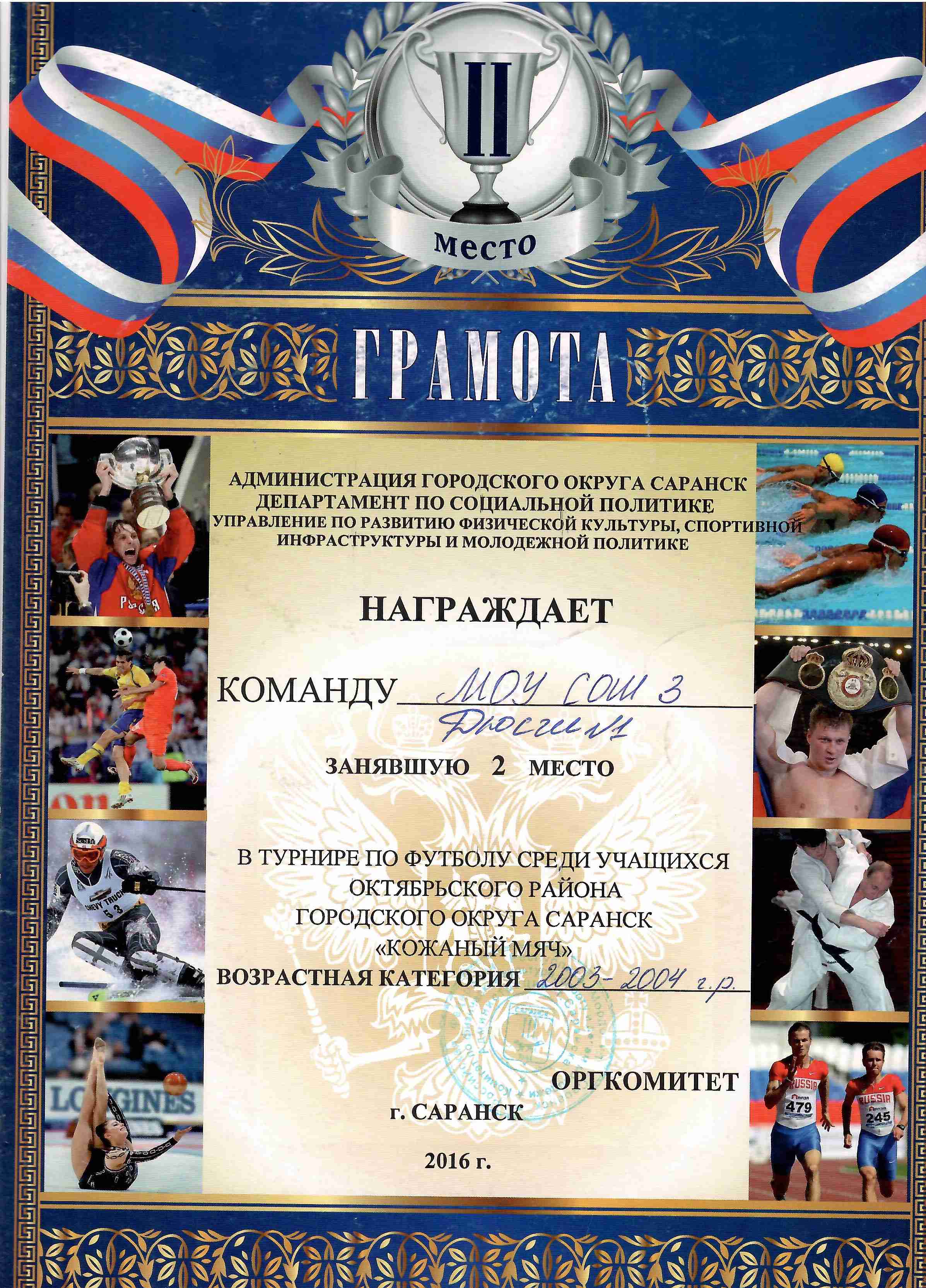 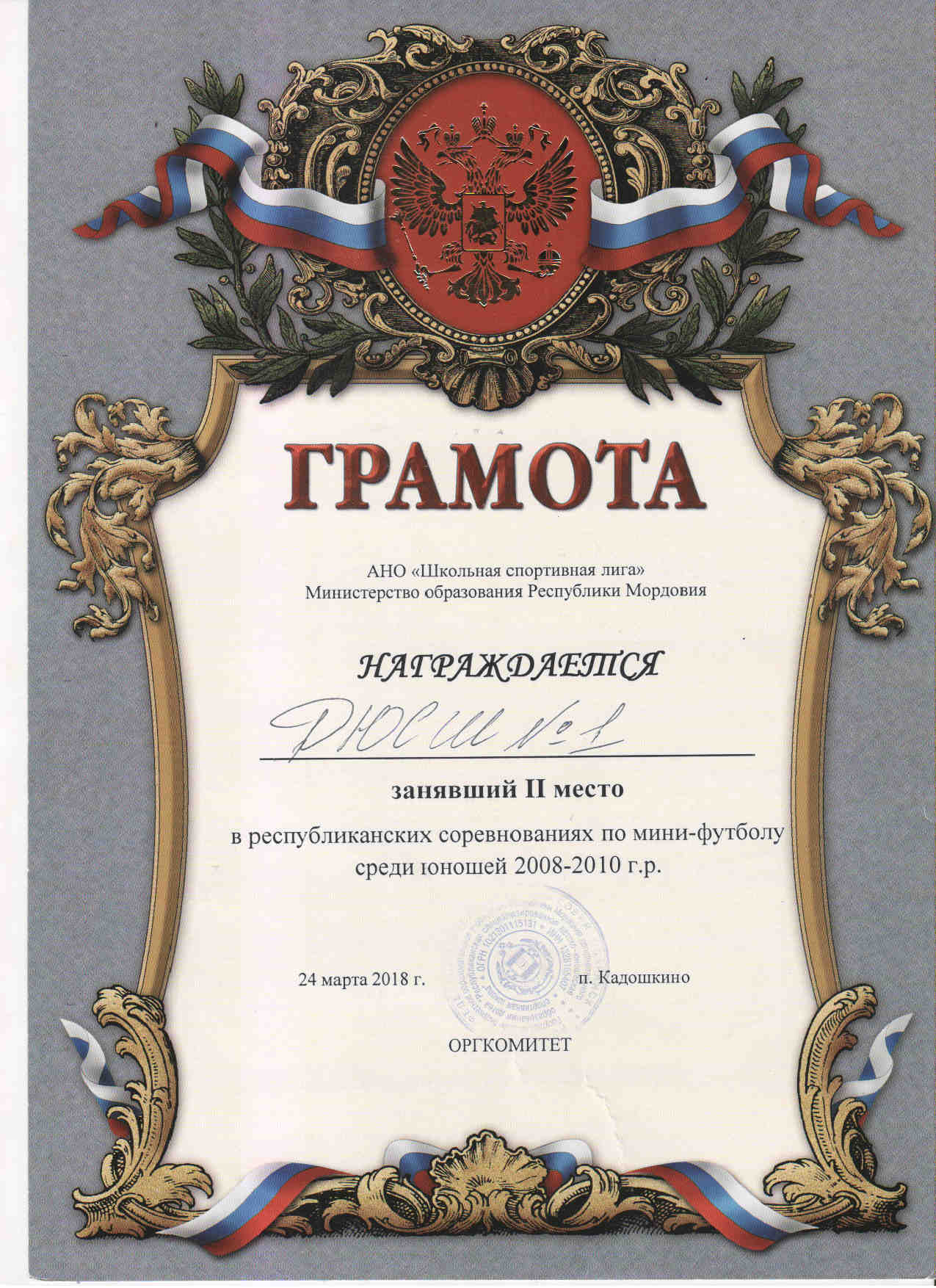 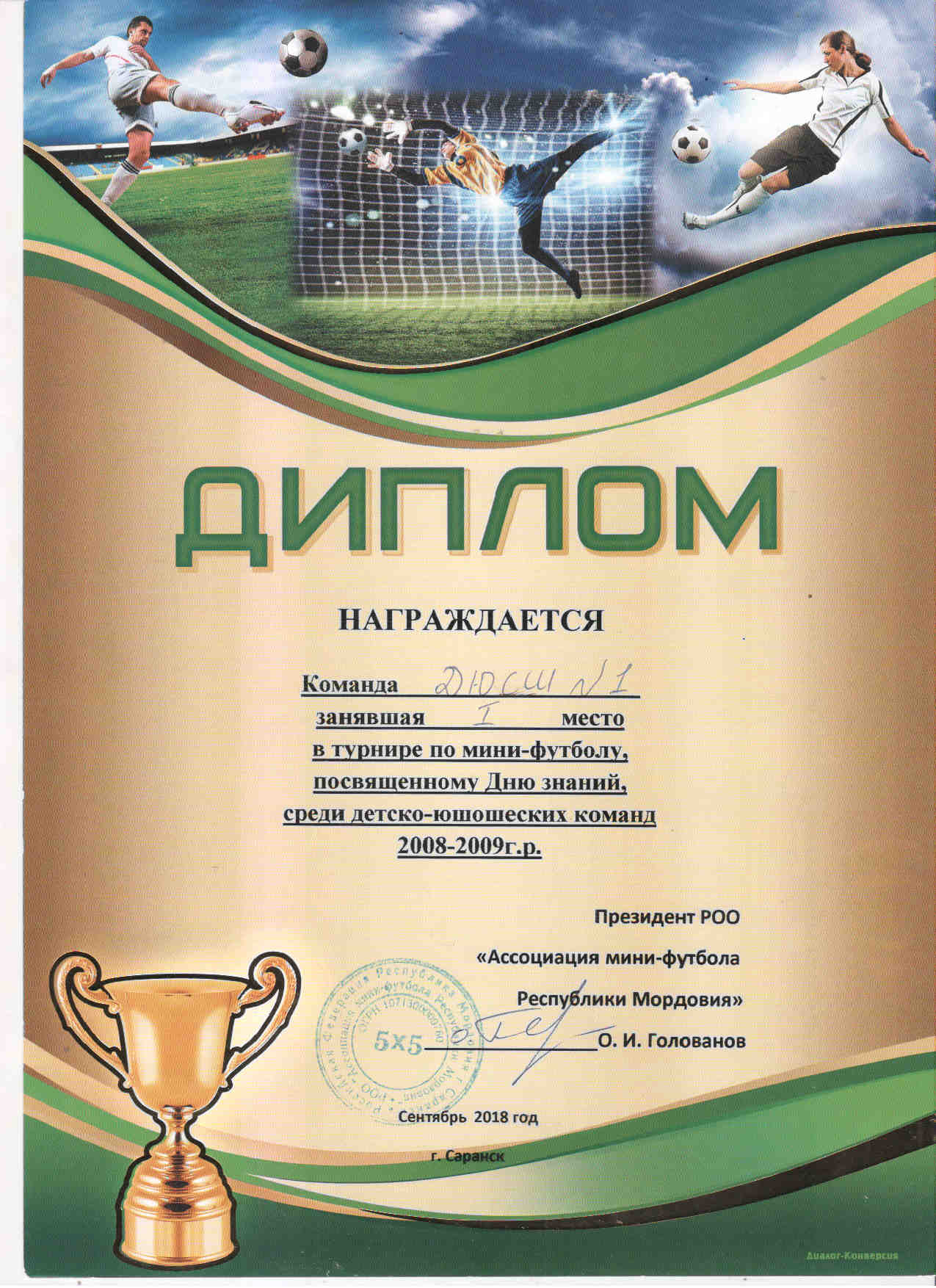 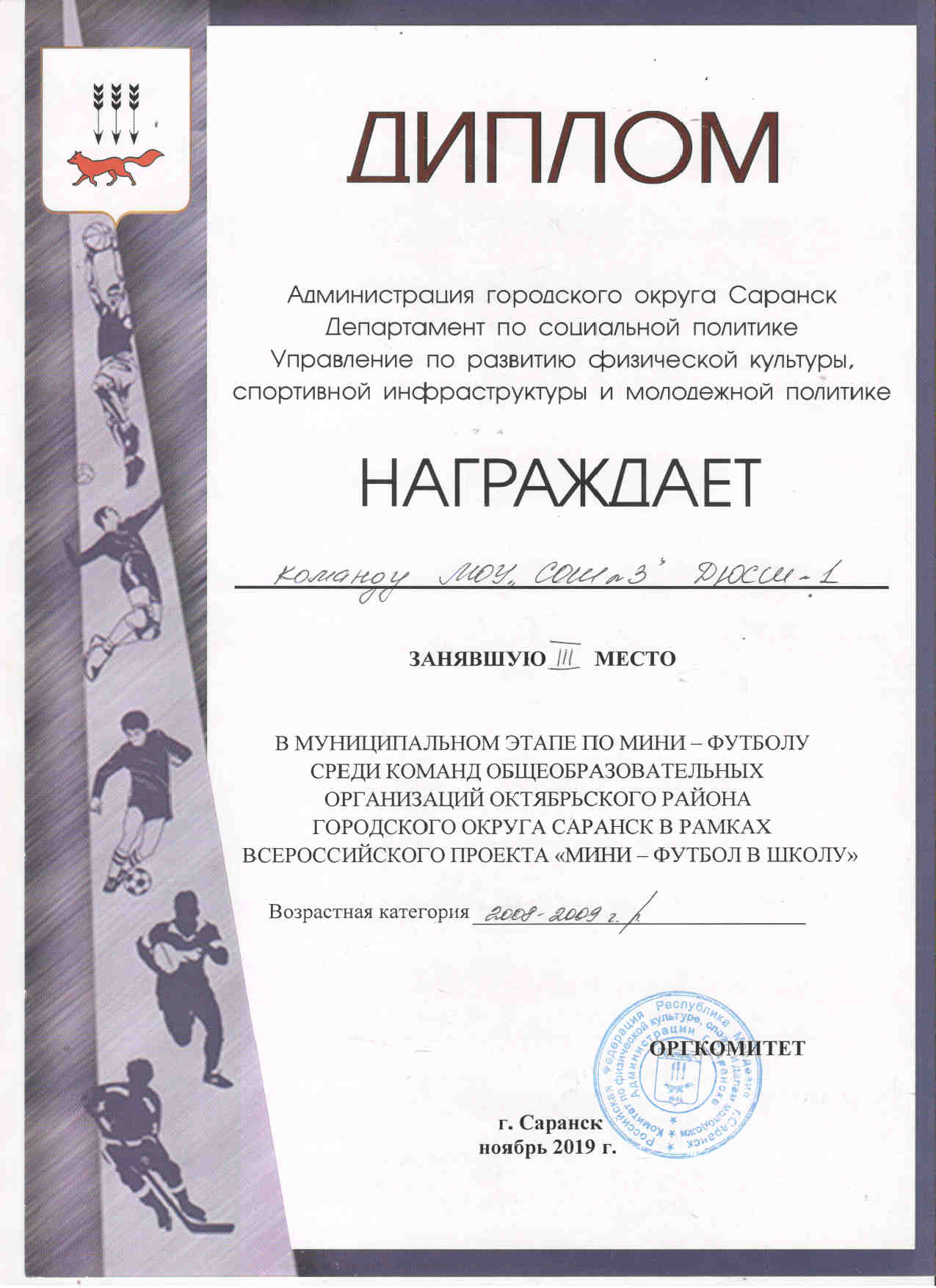 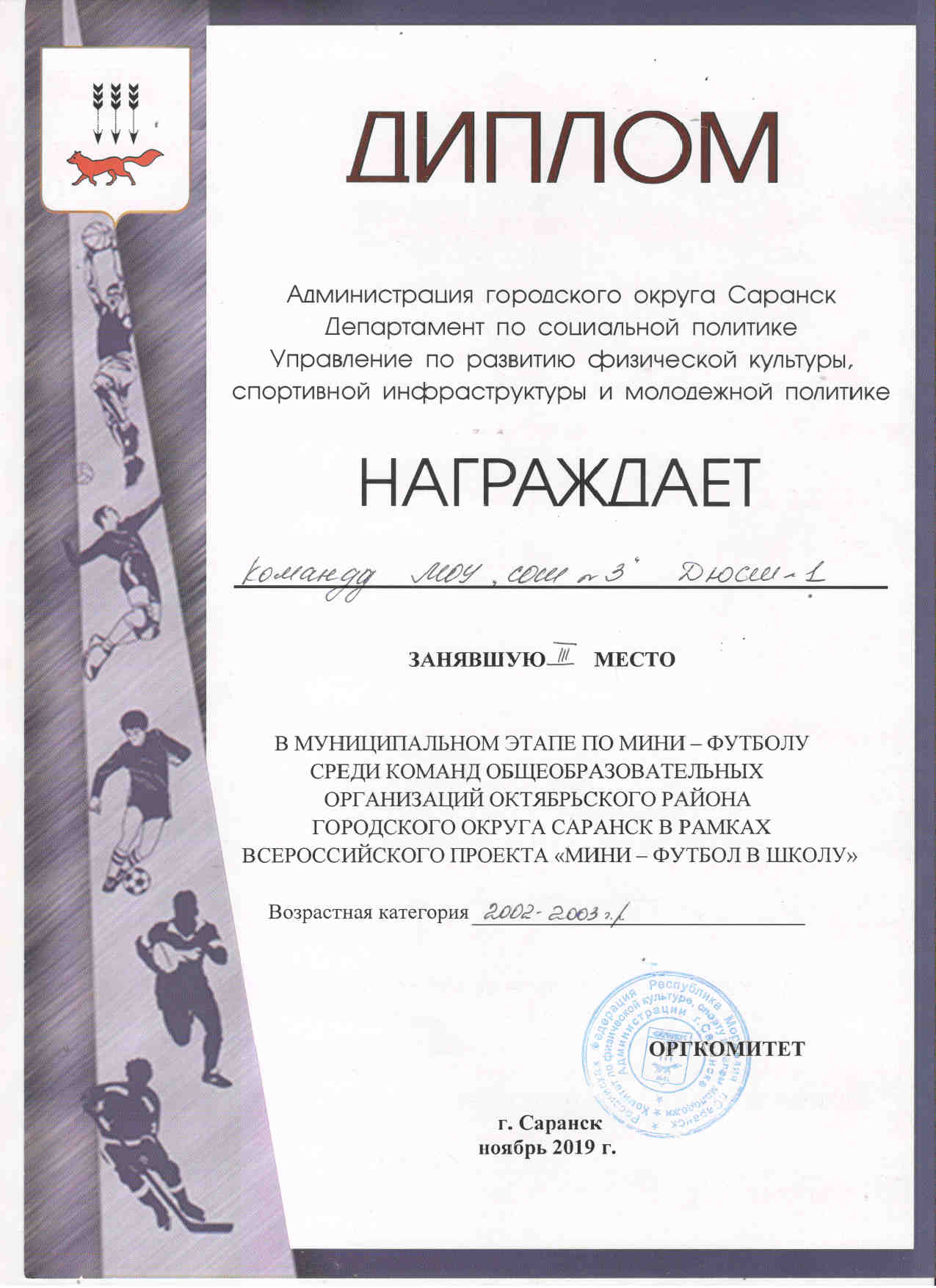 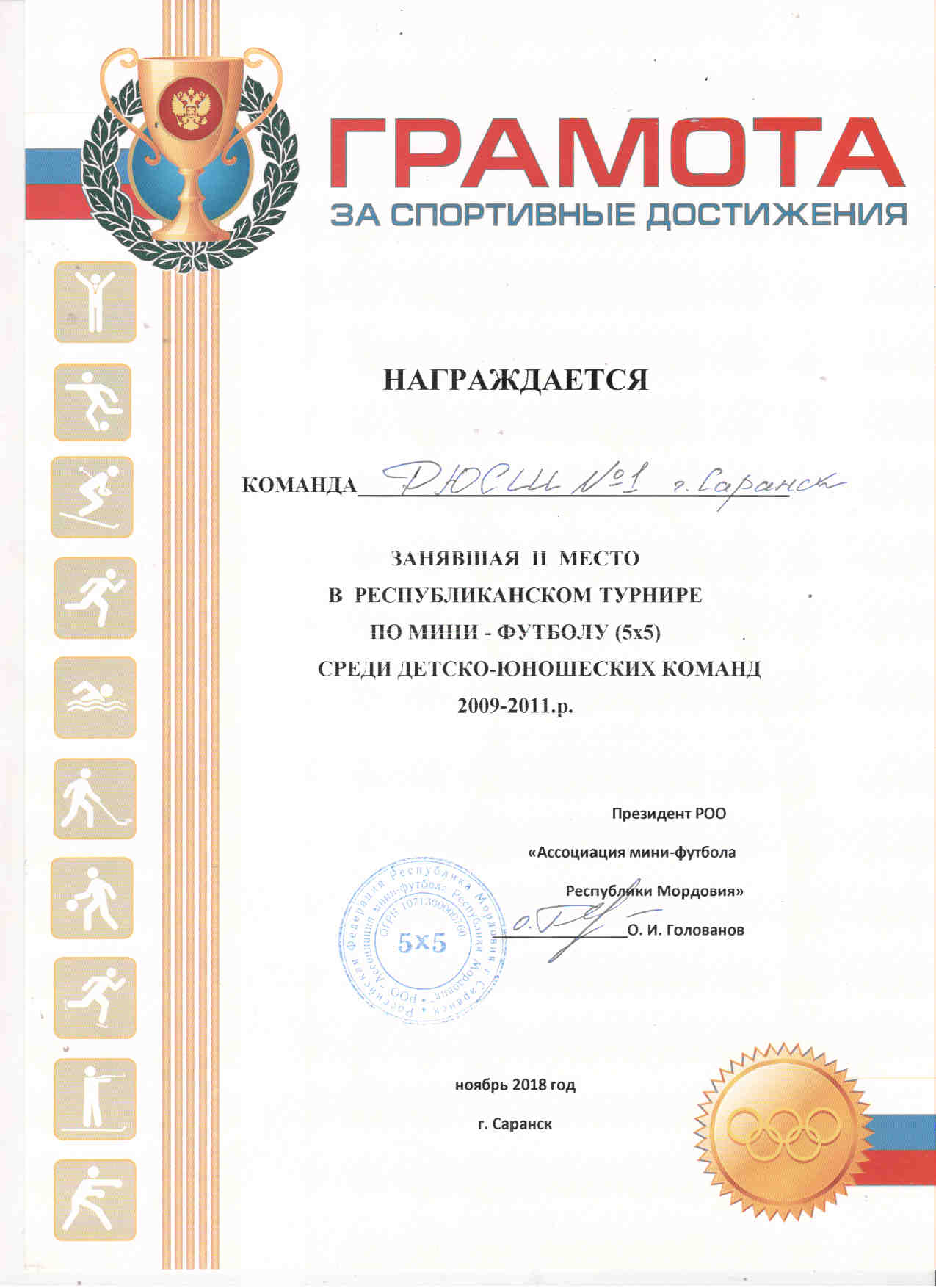 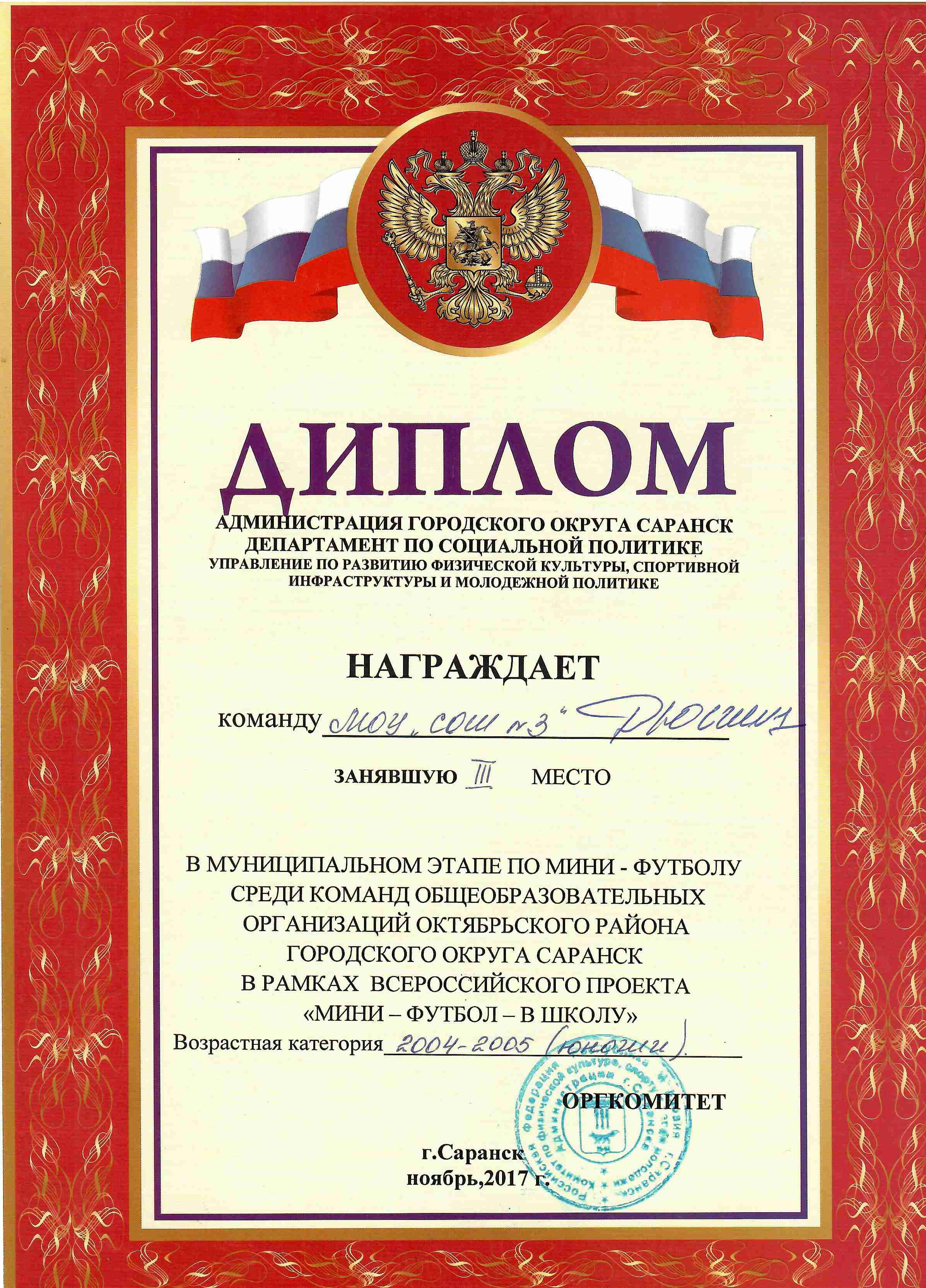 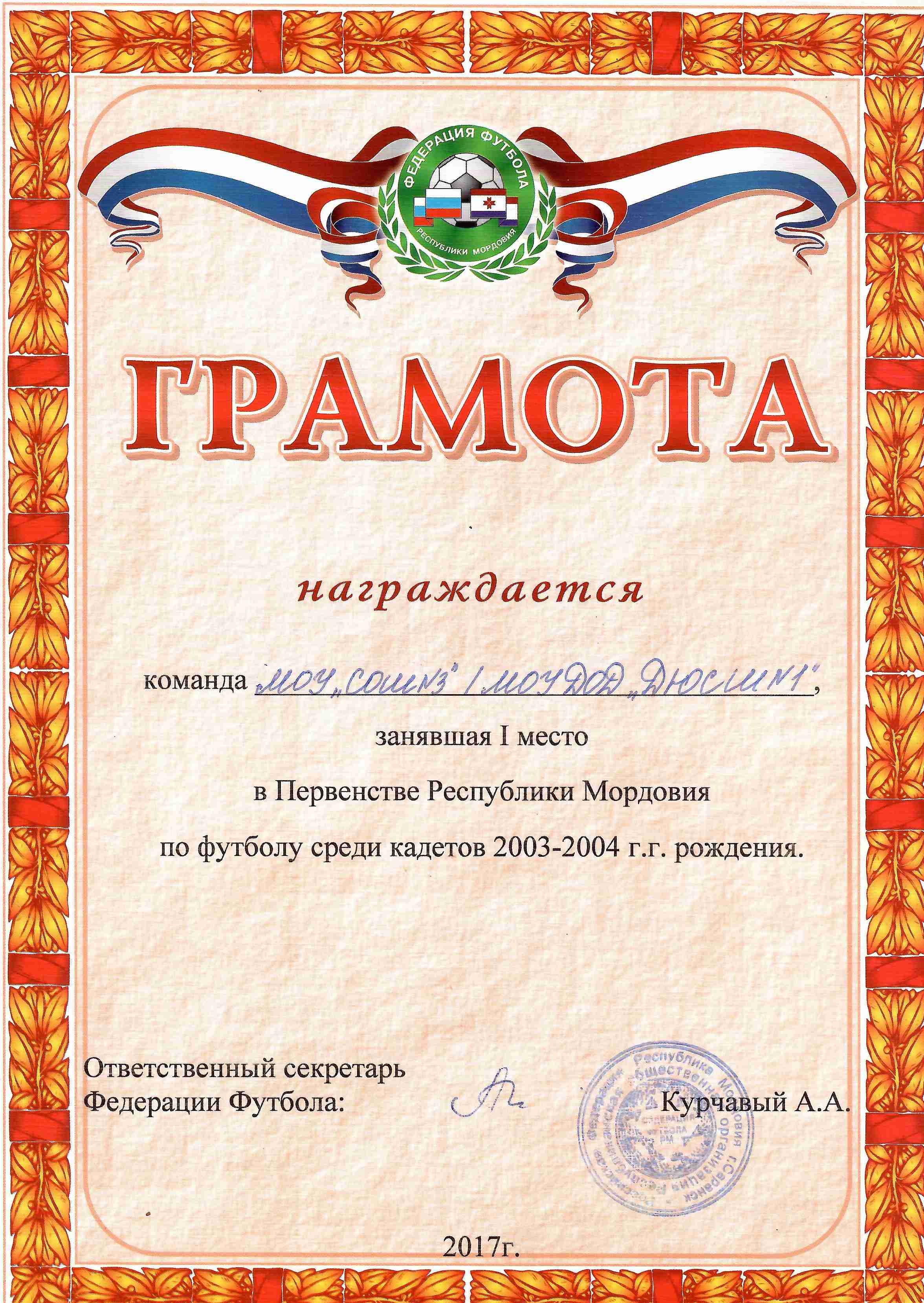 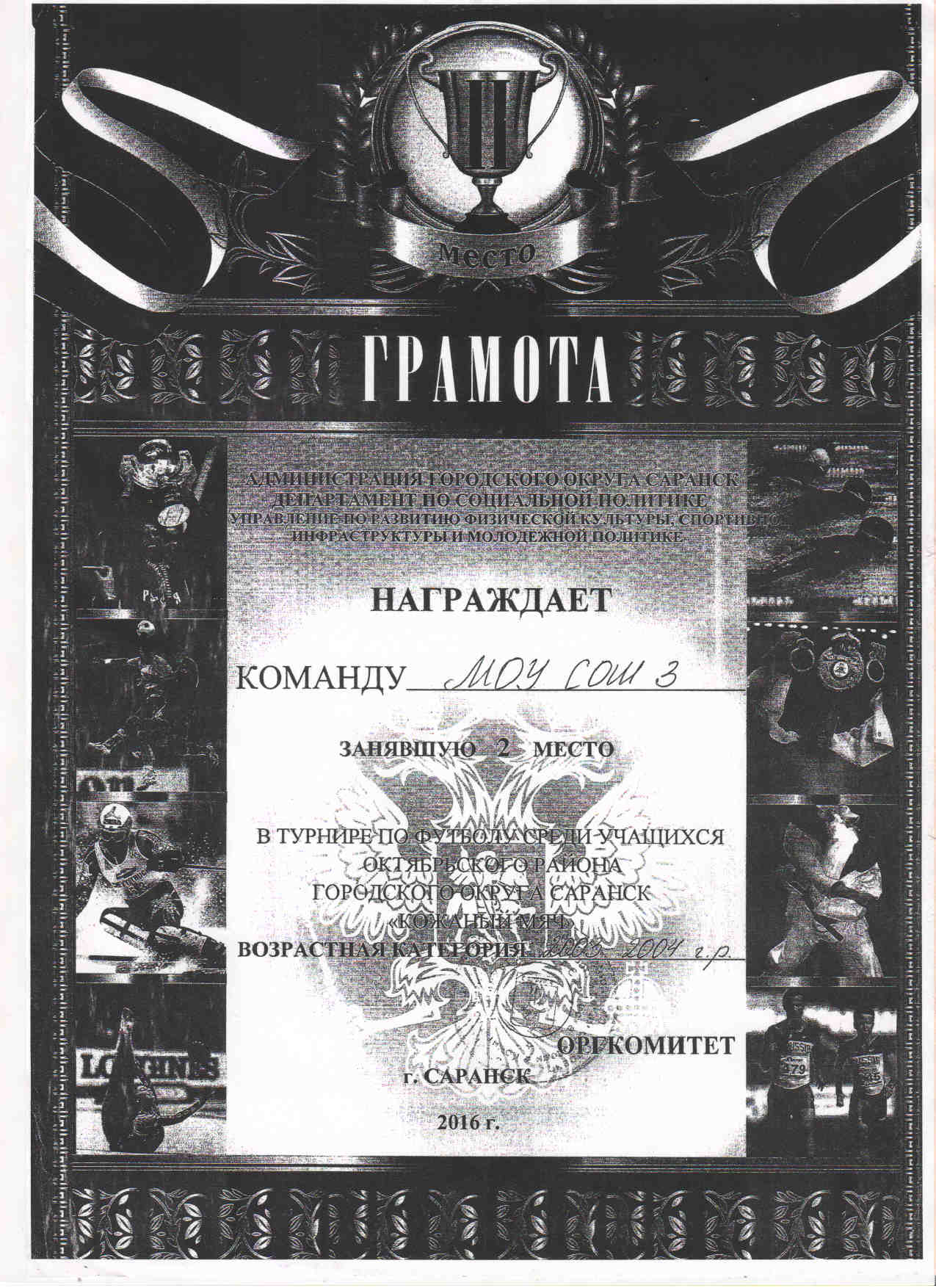 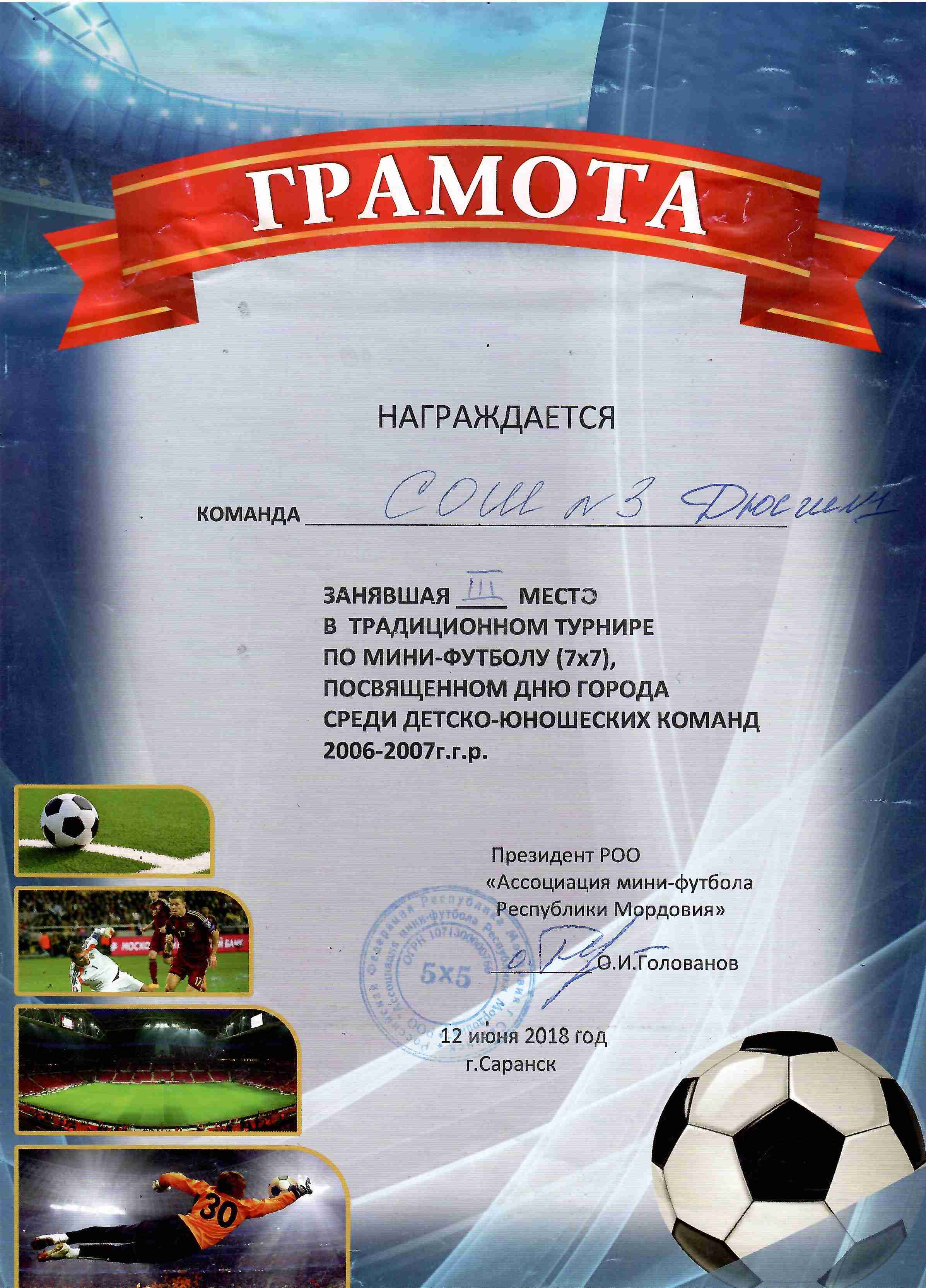 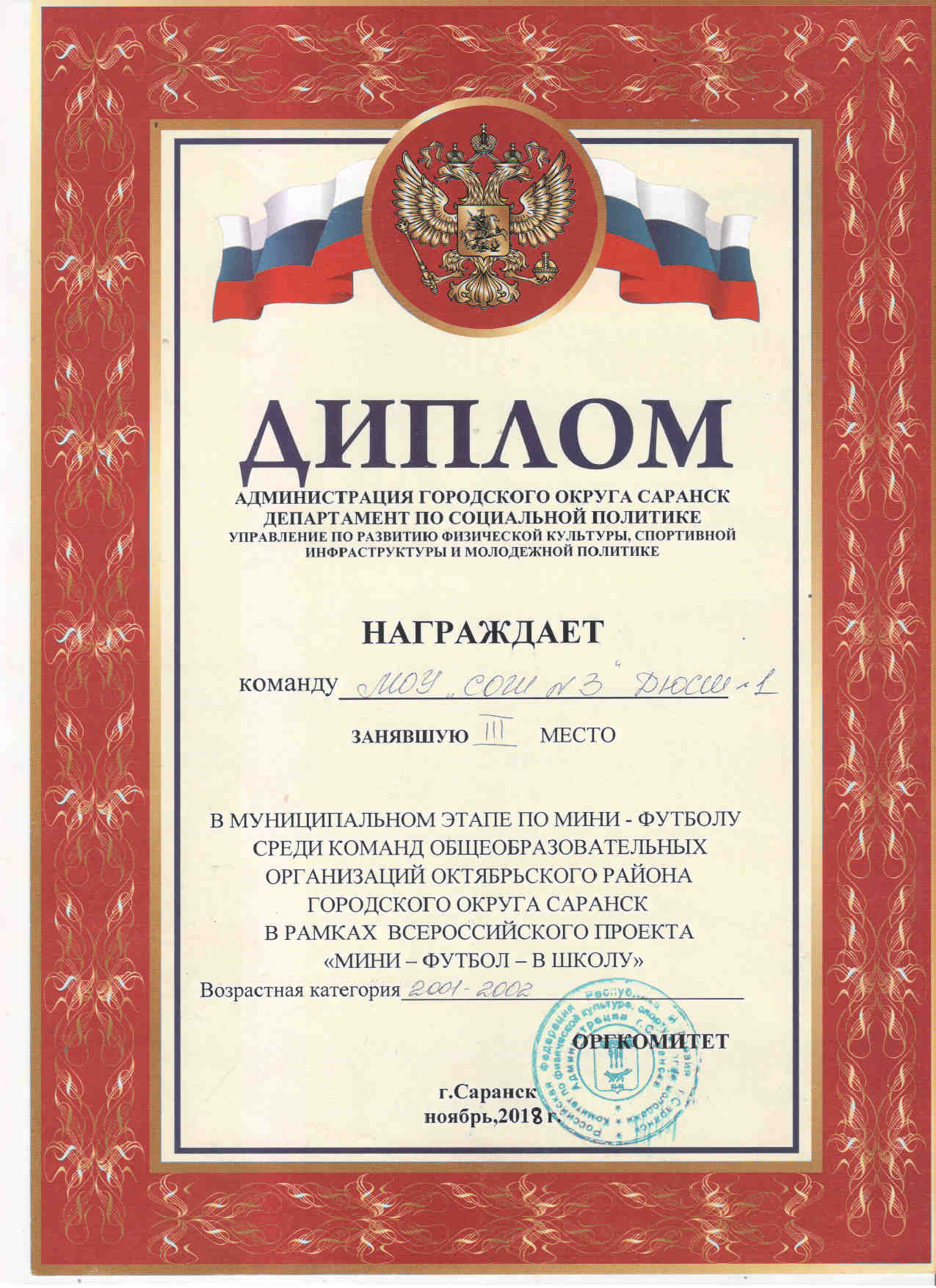 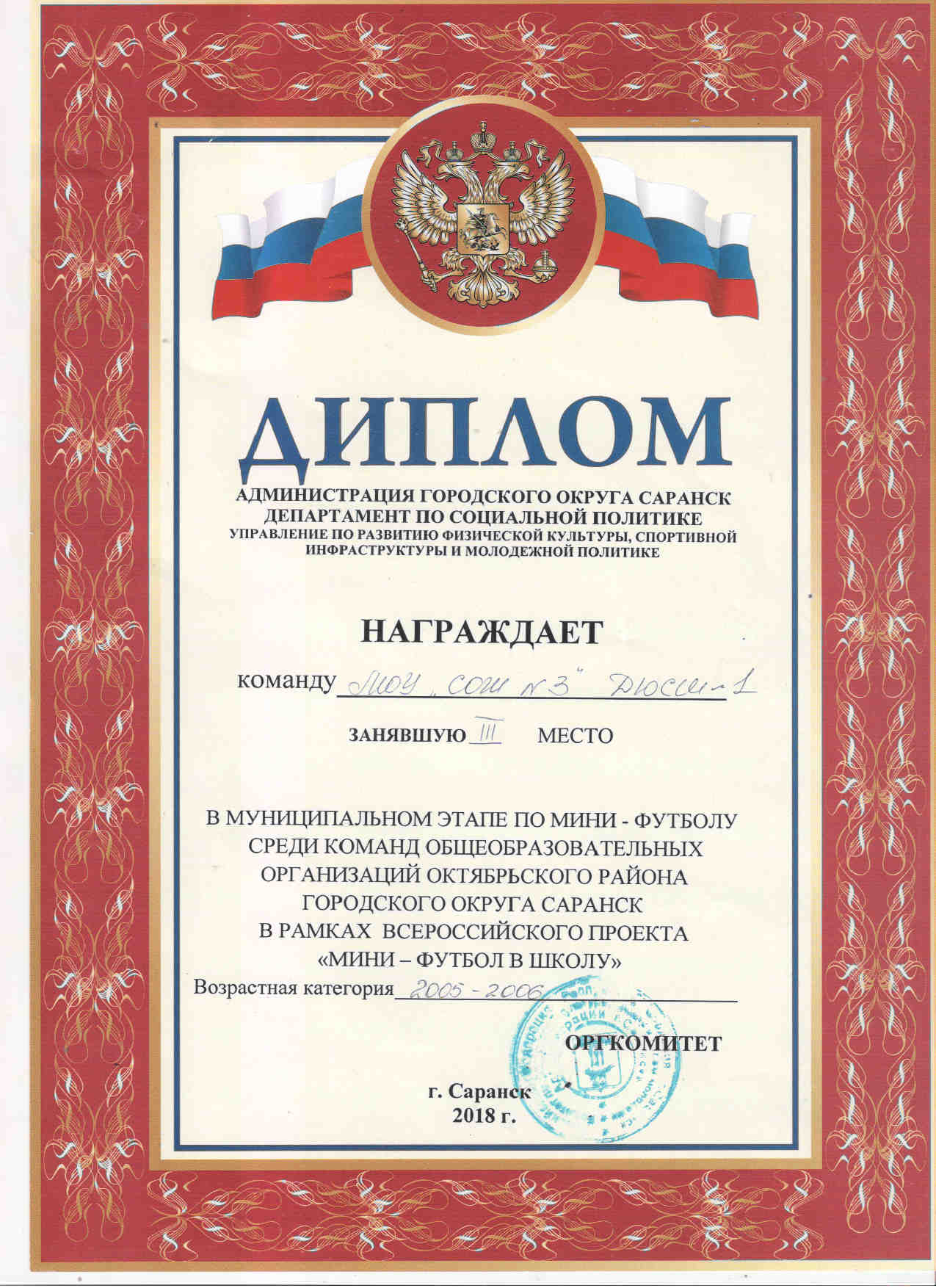 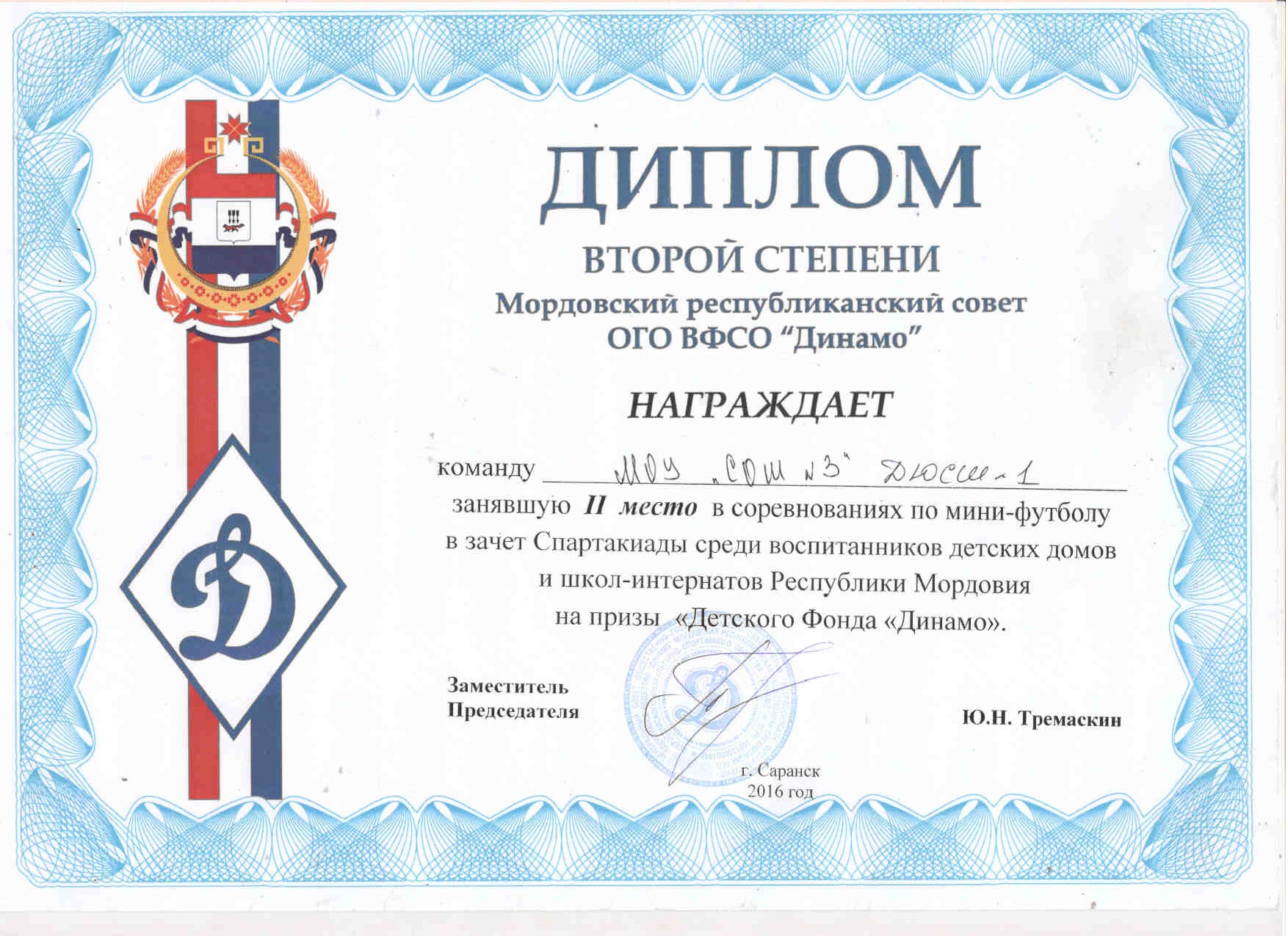 10.Система взаимодействия с родителями воспитанников
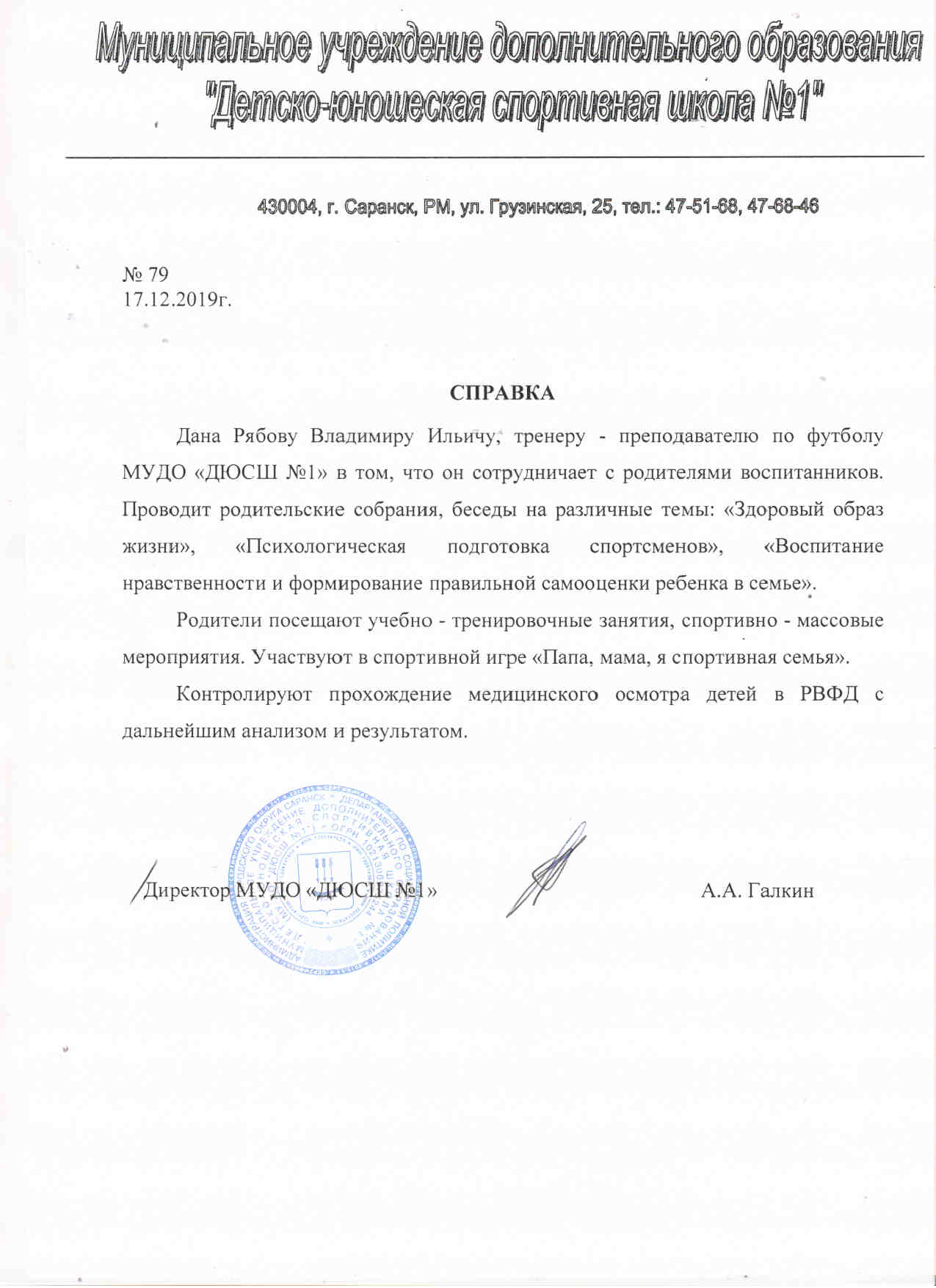 Родительские собрания (сентябрь, декабрь, февраль, май)
Проведение бесед на различные темы: «Здоровый образ жизни», «Воспитание нравственности и формирование правильной самооценки ребенка в семье», «Психологическая подготовка спортсмена»,  «Специфика семейного воспитания: позитивное и негативное», «Физиологическое взросление и его влияние на формирование личностных качеств спортсмена» (в течение учебного года)
Посещение учебно-тренировочных занятий, спортивно-массовых мероприятий (в течение учебного года)
Контроль за прохождением медицинского осмотра обучающихся в республиканском врачебно-физкультурном диспансере
11.Наличие публикаций, авторских программ, методических пособий, методических рекомендаций
Разработано методическое пособие «Развитие скоростных способностей у юных футболистов» для муниципальных учреждений дополнительного образования физкультурно - спортивной направленности.
   
Утверждено ГОУДПО Мордовский государственный  педагогический  институт»  им. М. Е. Евсевьева.
    Кокурин А.В. - декан факультета «Физическая культура» кандидат педагогических наук. 16.12.2019г.
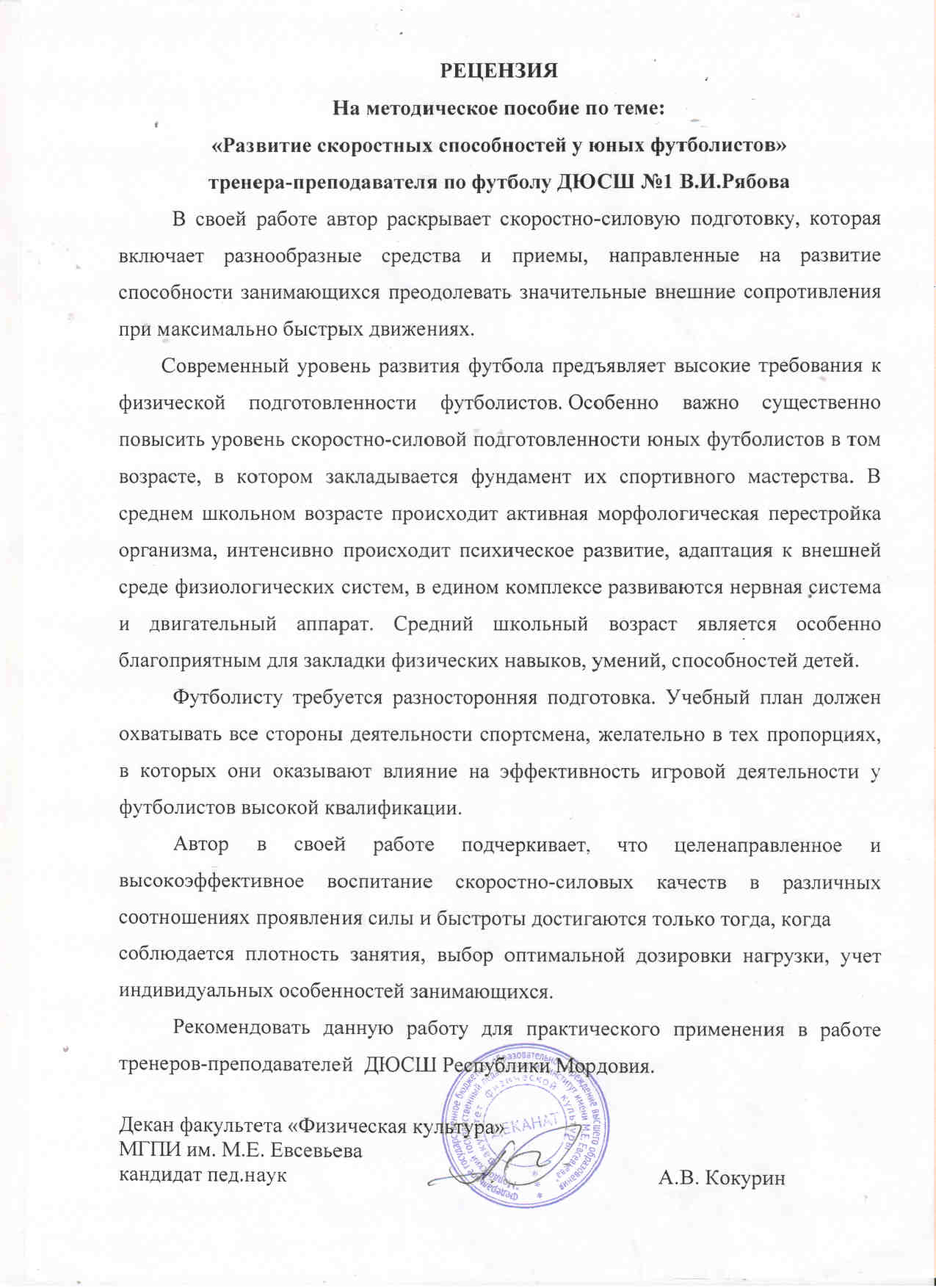 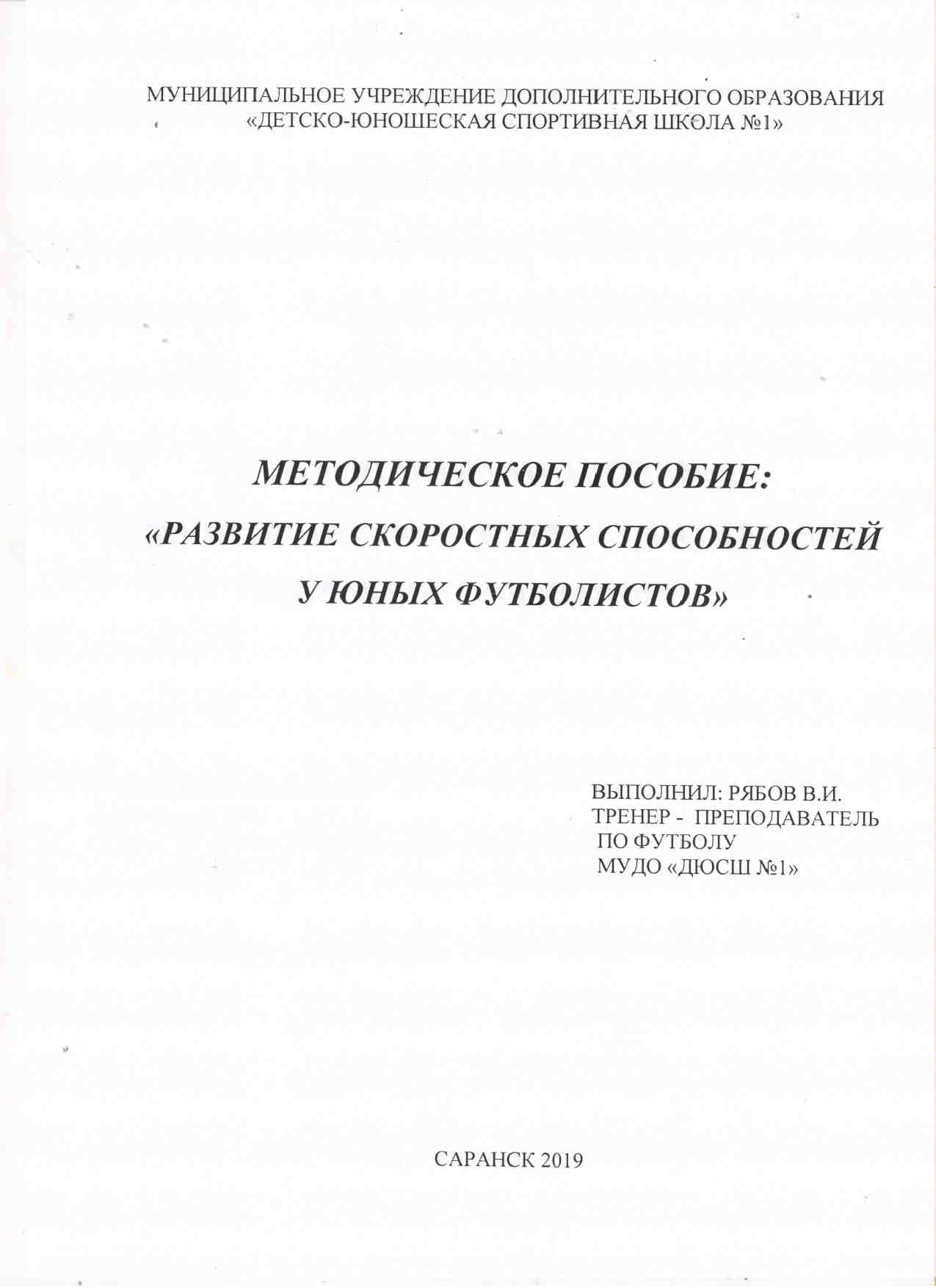 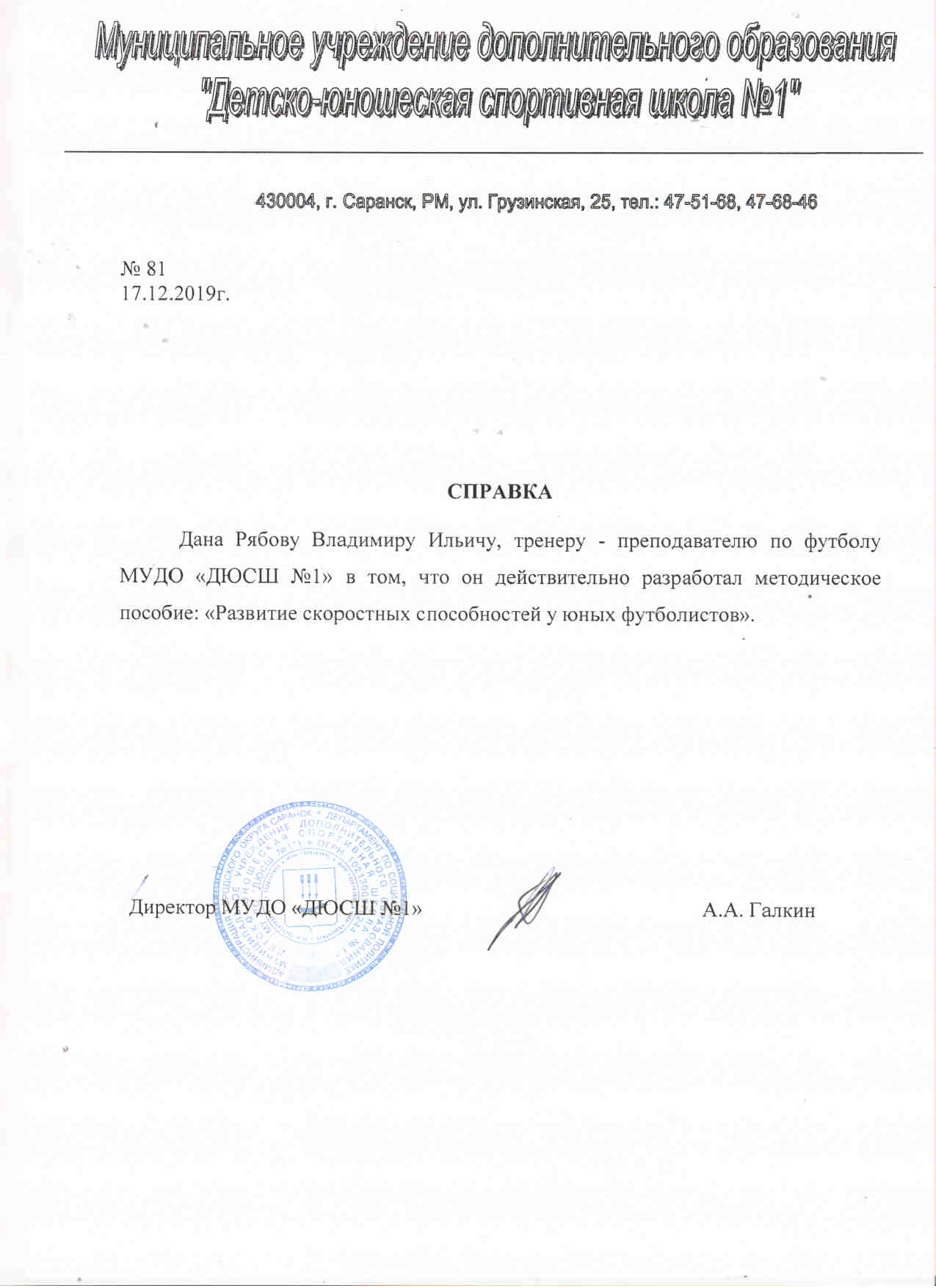 14.Награды и поощрения
Республиканский уровень:
 Награжден Почетной грамотой Правительства Республики Мордовия за многолетний и добросовестны труд, большой вклад в развитие физической культуры и спорта 22.07.2019г.
 Награжден Благодарностью Главы Кочкуровского района за многолетний и добросовестны труд и большой вклад в дело организации спортивных соревнований и в воспитании подрастающего поколения 2019г.
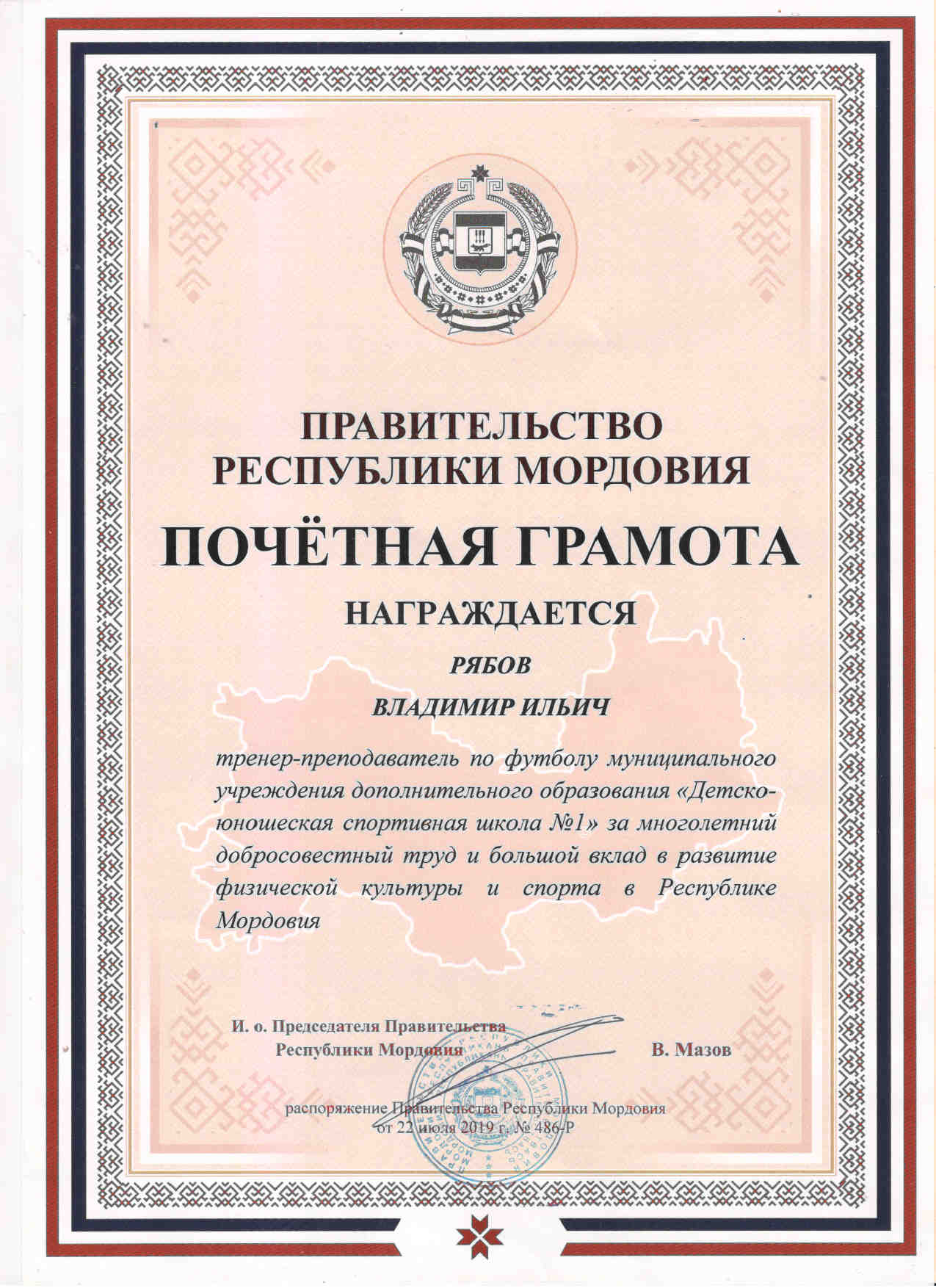 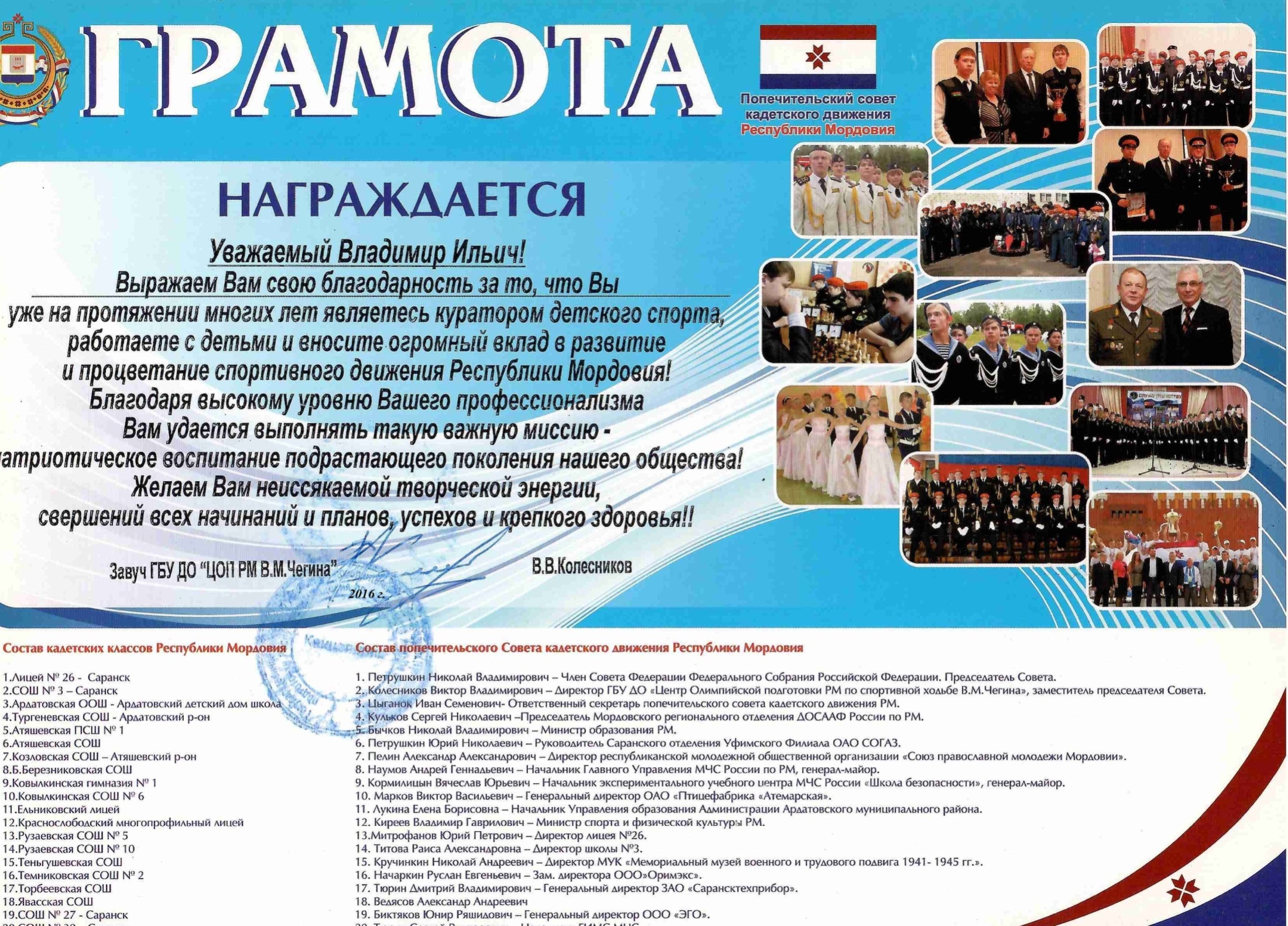 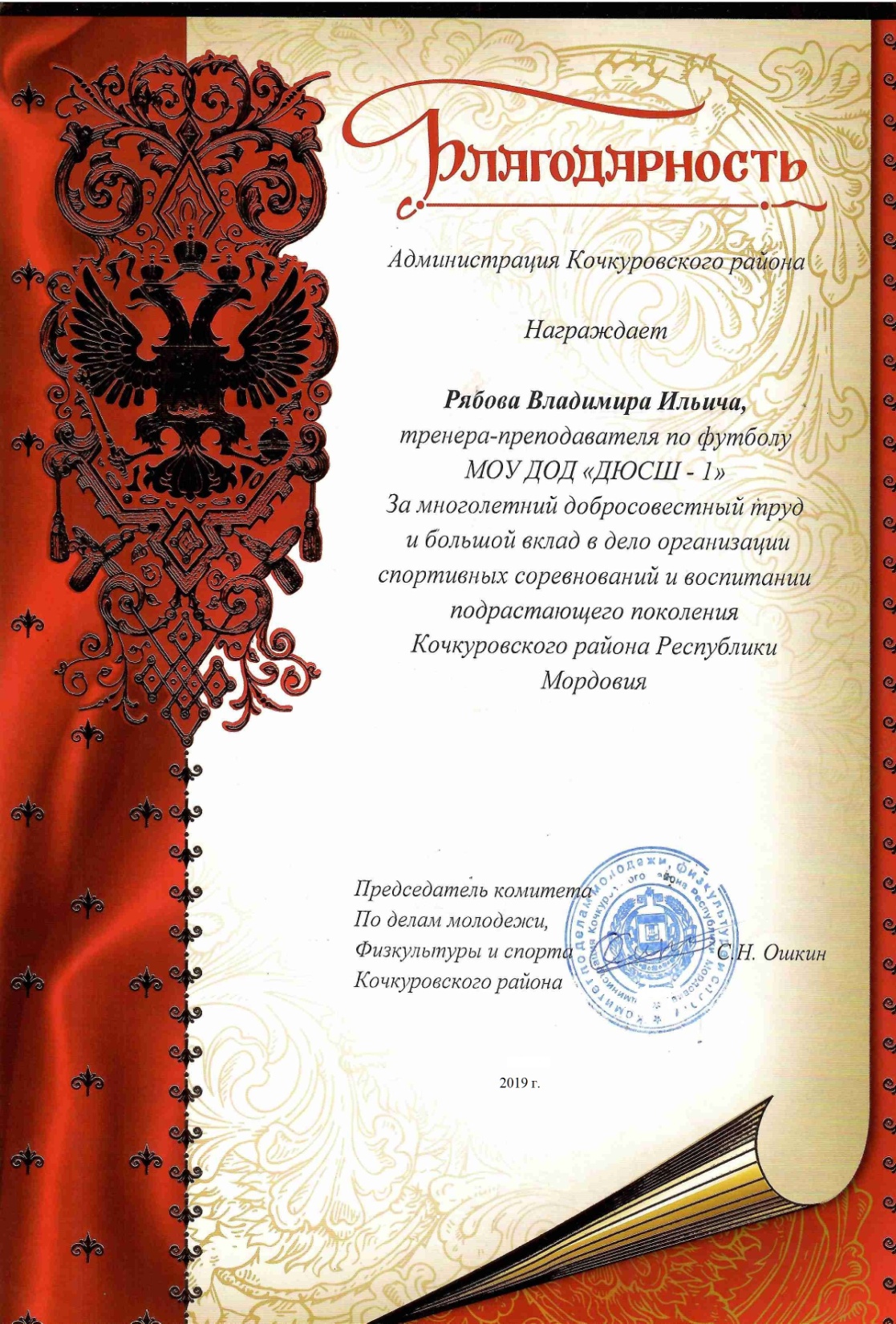 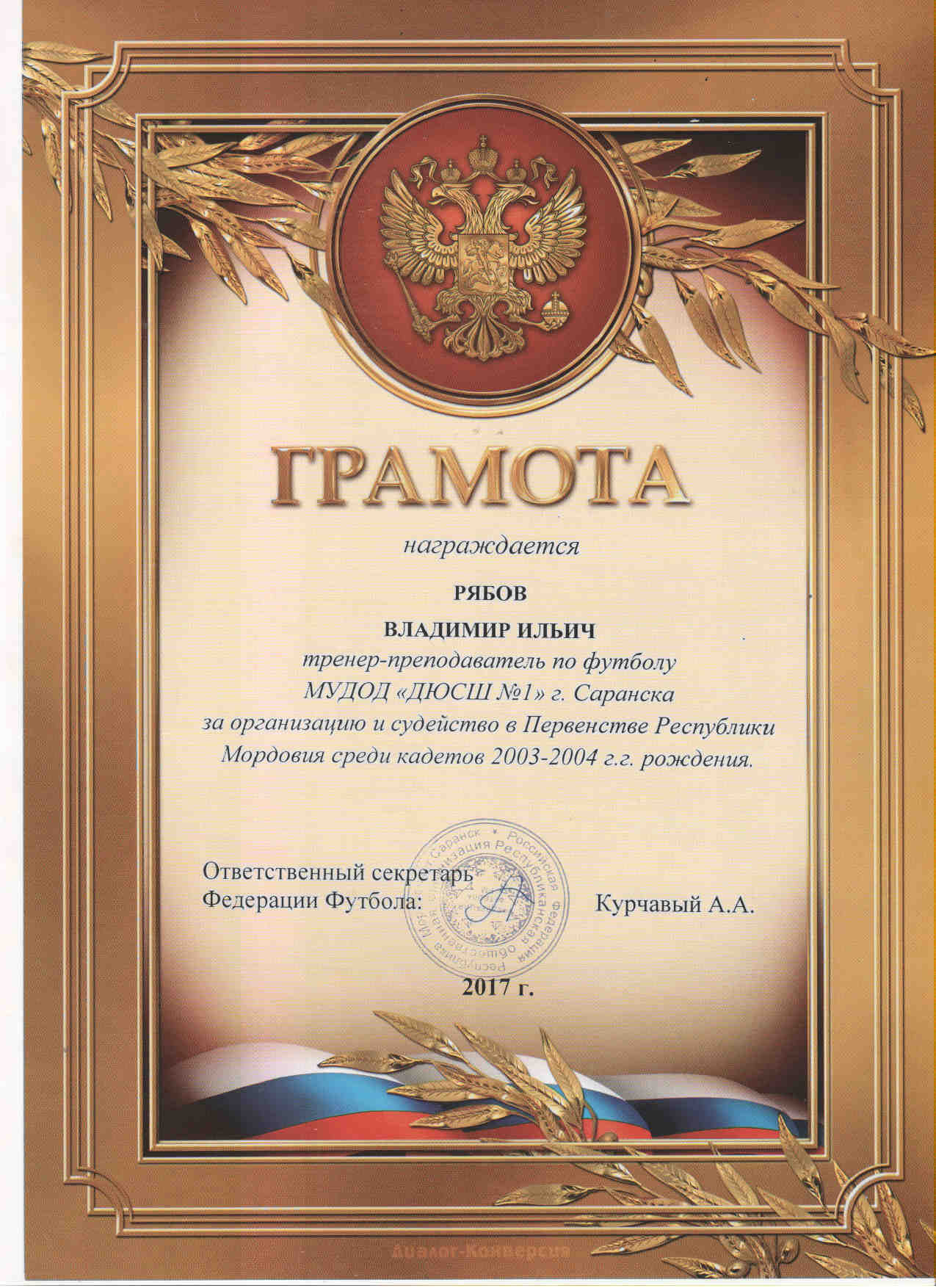 Спасибо за внимание!